Forming Equations
Forming Equations
SAM
1H Q8
Spec 1 
2H Q19
May 2017 1H Q4
SAM
2H Q9
Nov 2017 1H Q23
Spec 2 
1H Q9
Nov 2017 1H Q2
SAM
3H Q3
Nov 2017 3H Q6
Spec 2 
1H Q11
Nov 2017 1H Q6
Spec 1 
1H Q1
June 2018 3H Q19
Spec 2 
3H Q7
Nov 2017 1H Q11
Spec 1 
1H Q4
SAM 1H Q8
Forming Equations
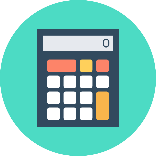 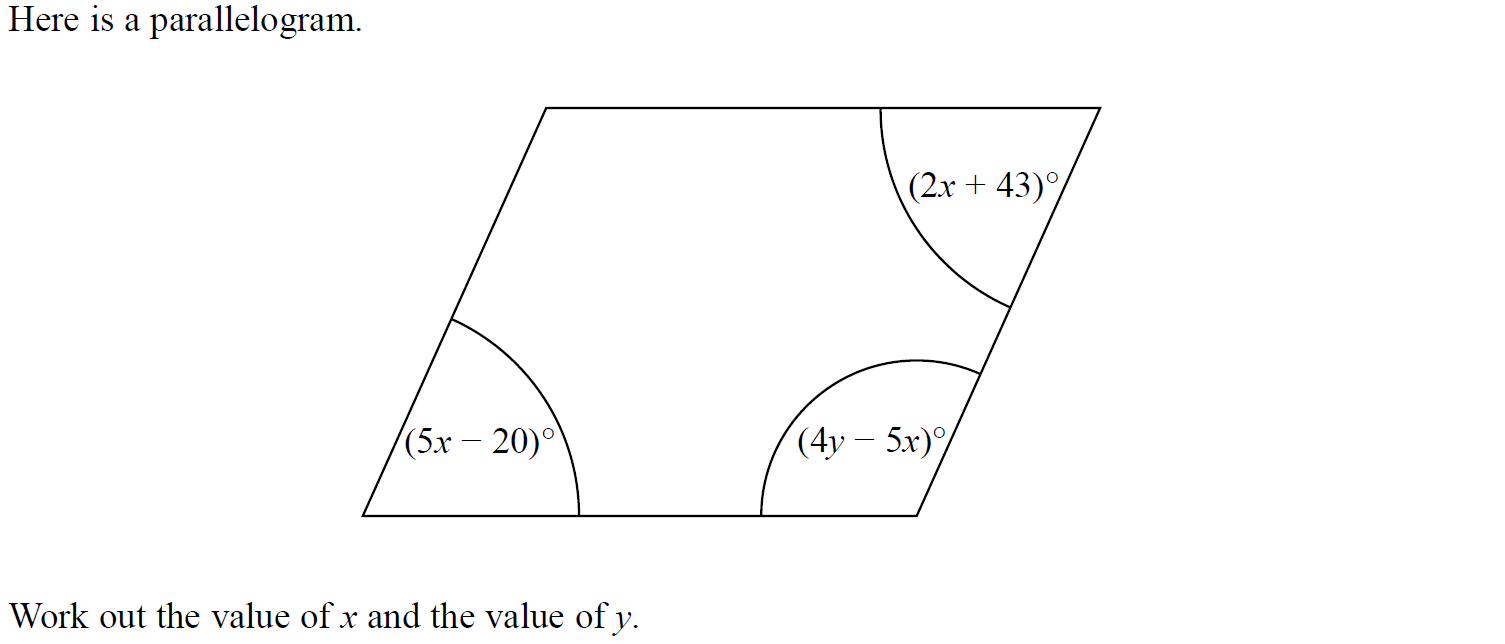 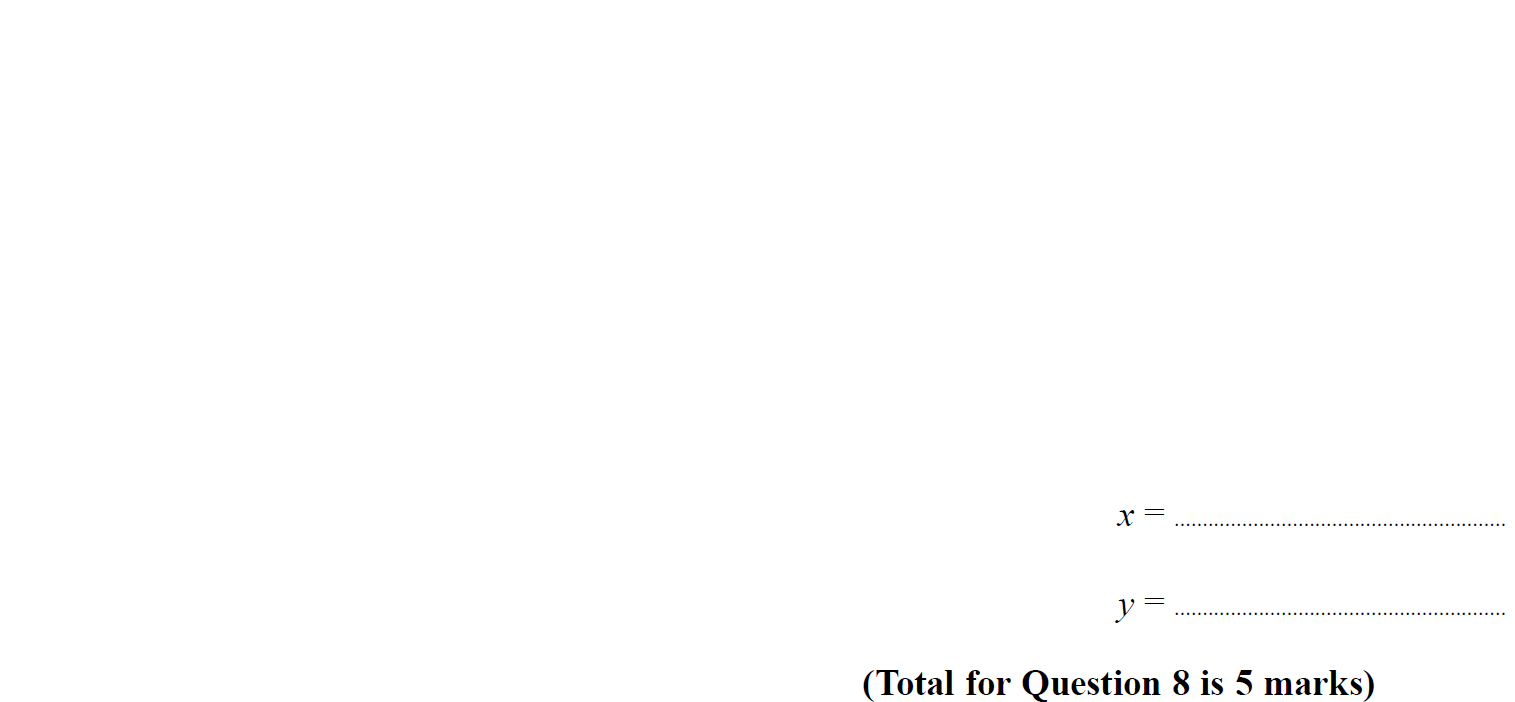 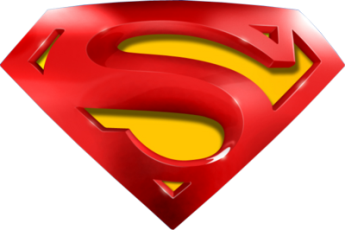 SAM 1H Q8
Forming Equations
A
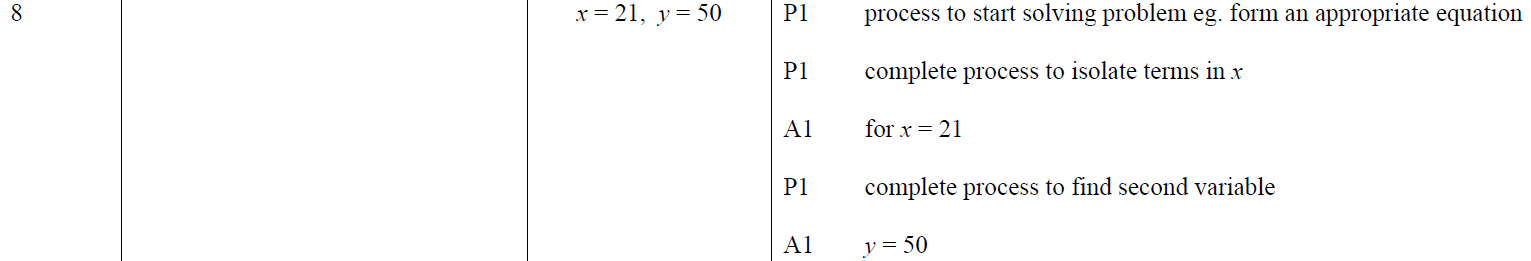 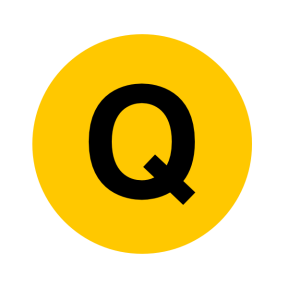 SAM 2H Q9
Forming Equations
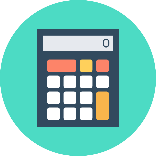 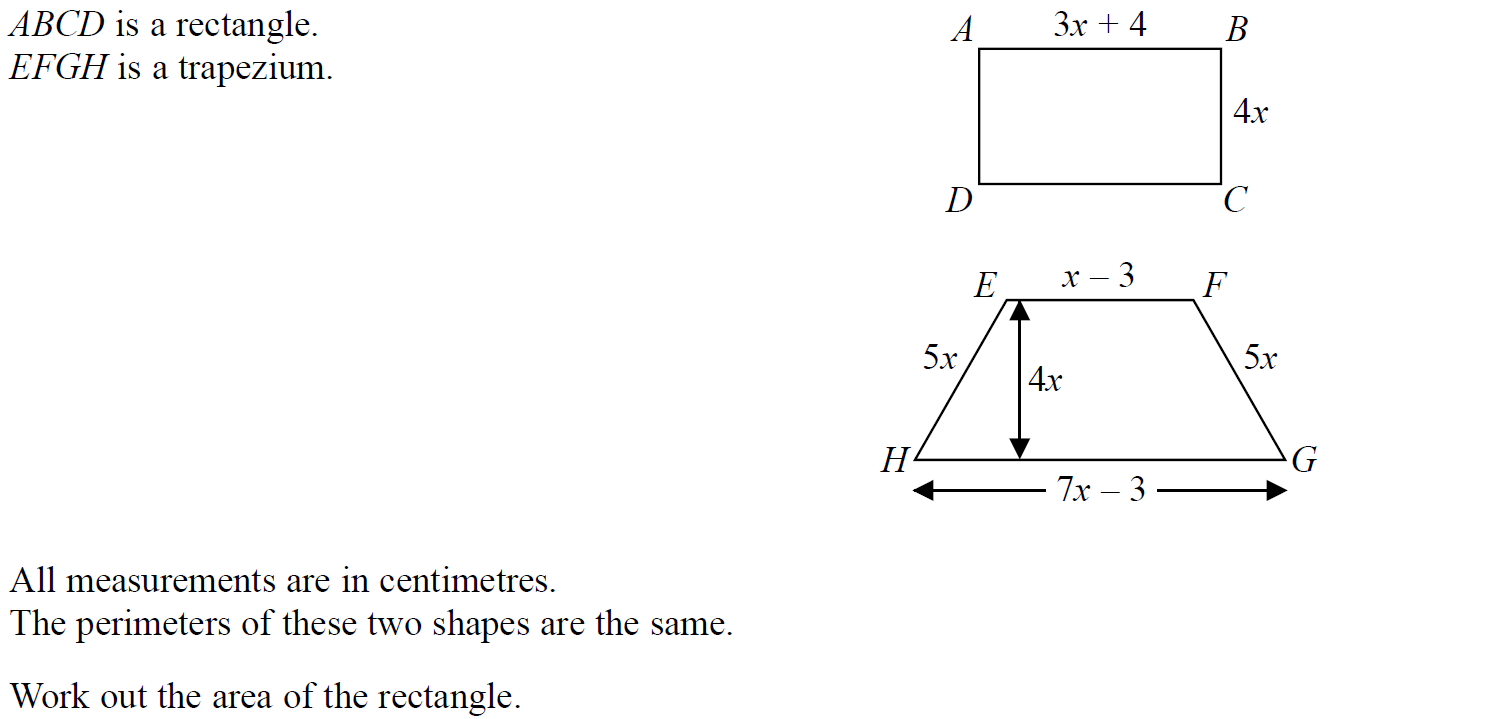 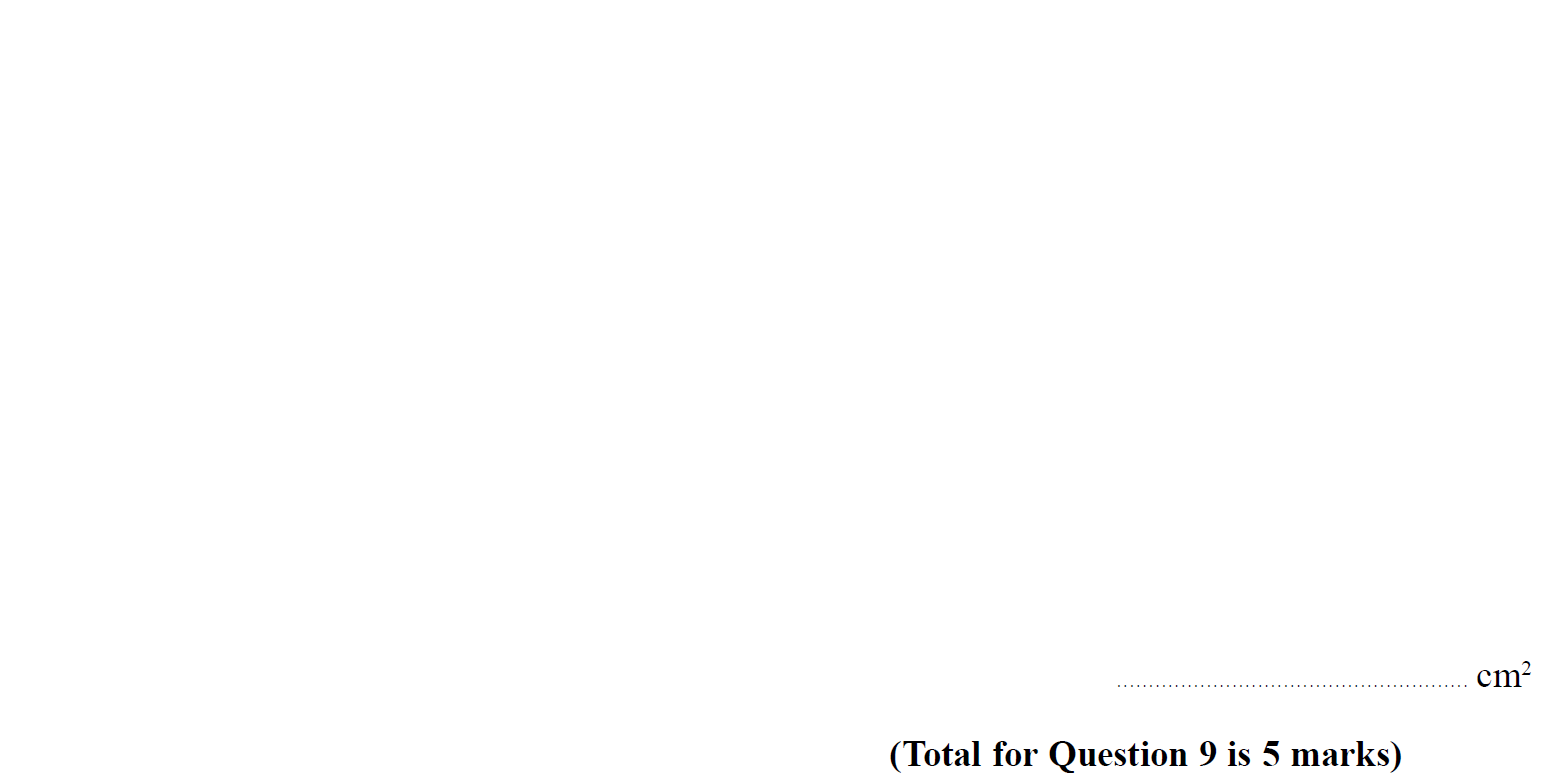 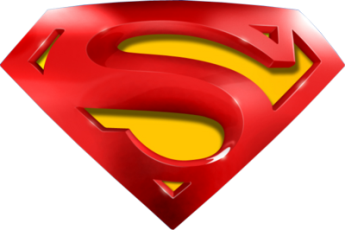 SAM 2H Q9
Forming Equations
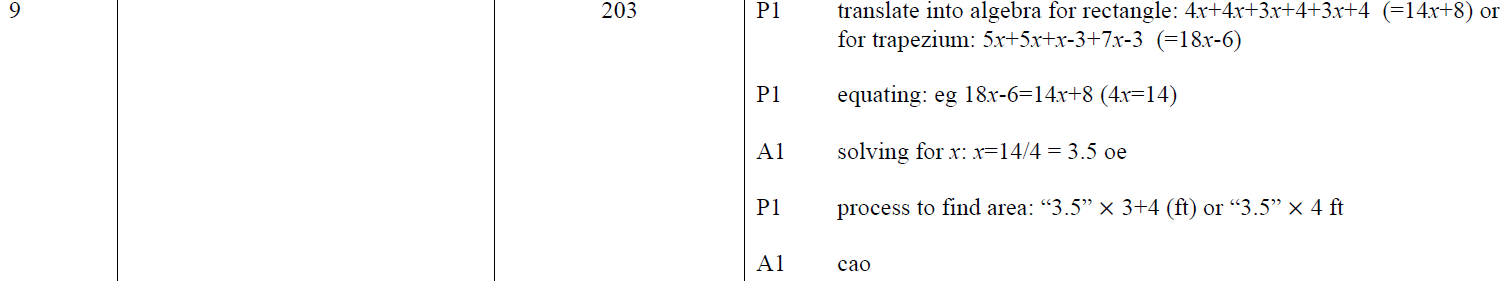 A
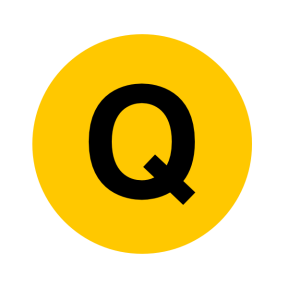 SAM 3H Q3
Forming Equations
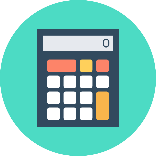 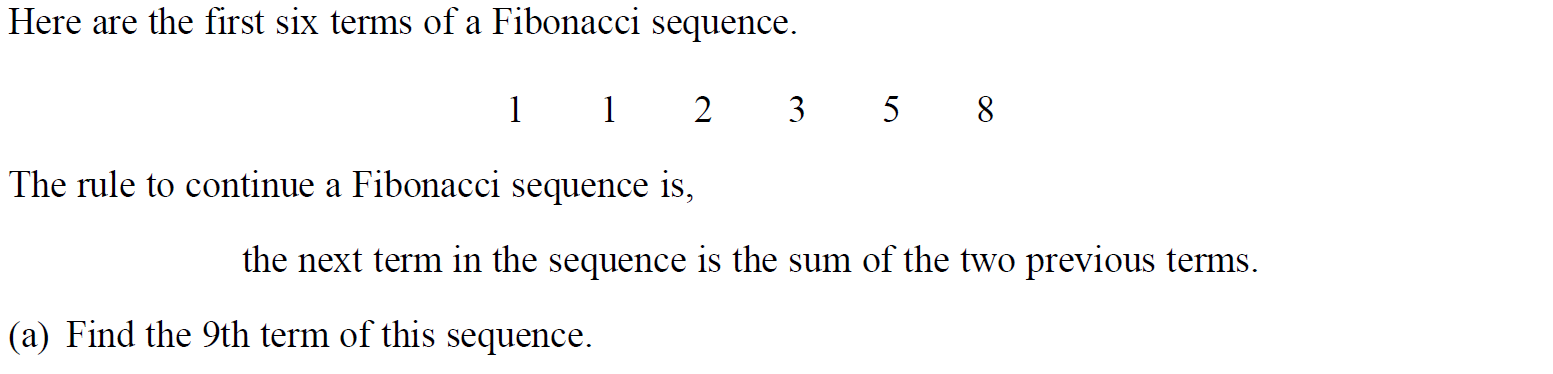 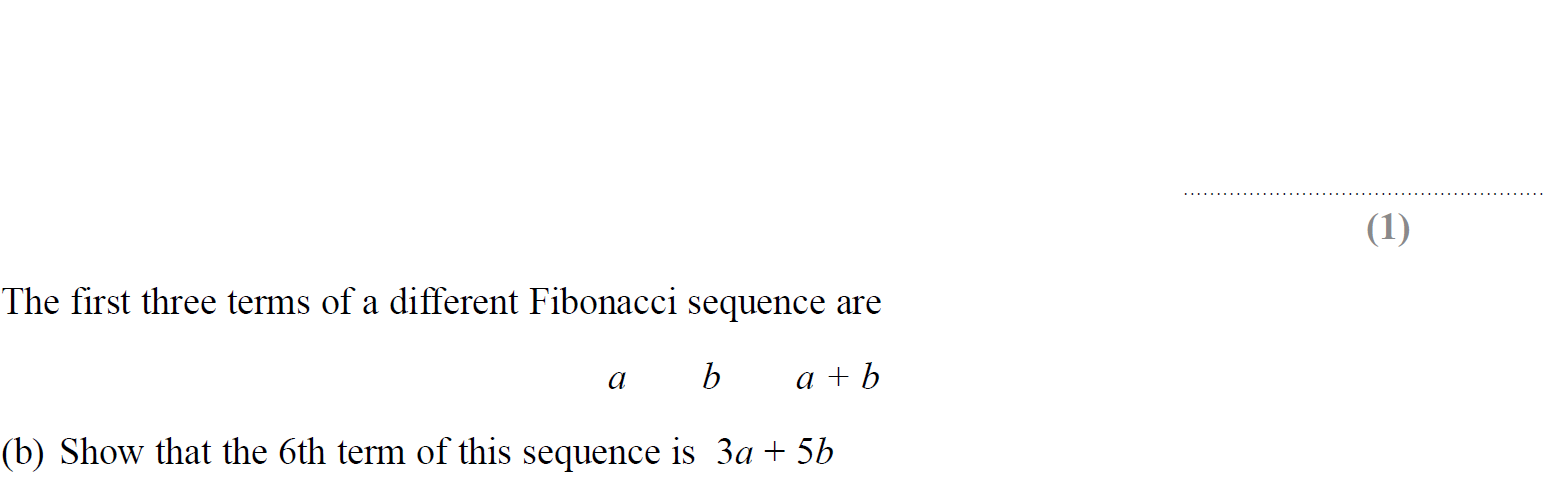 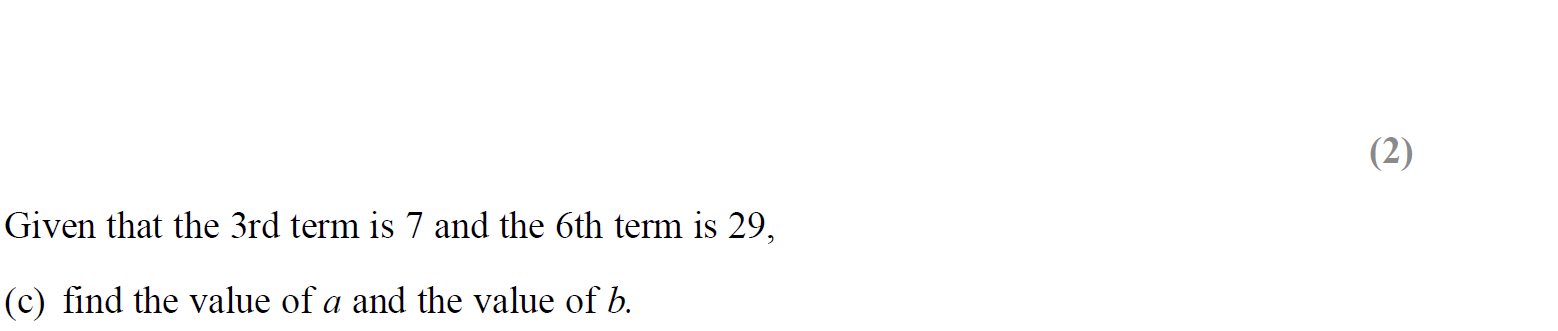 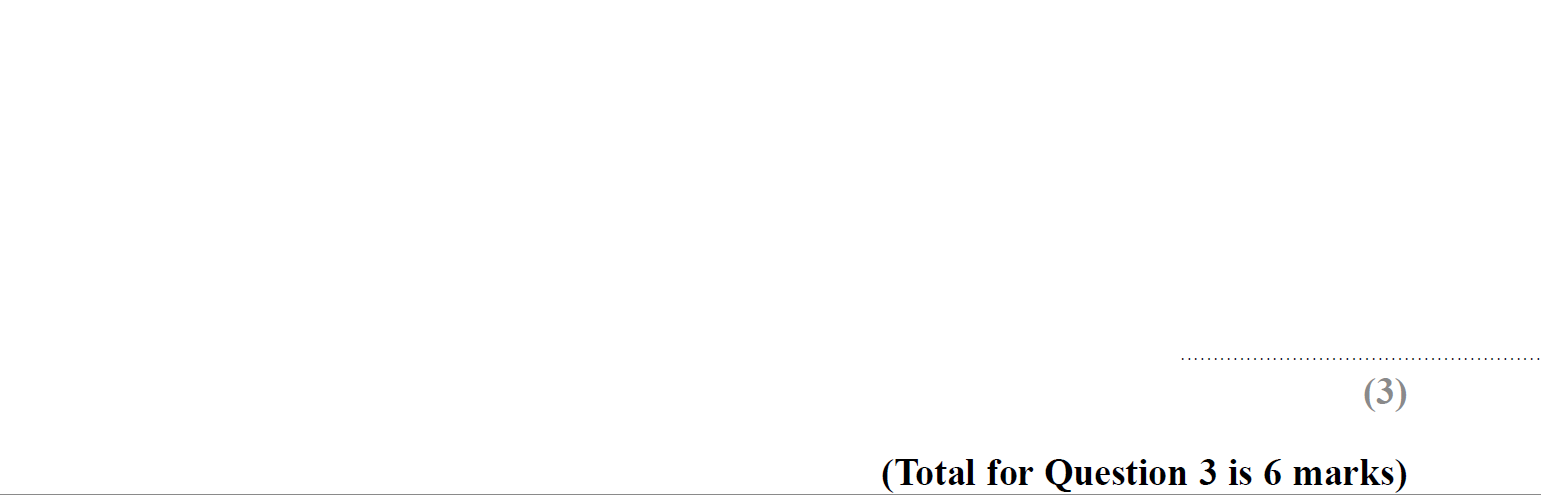 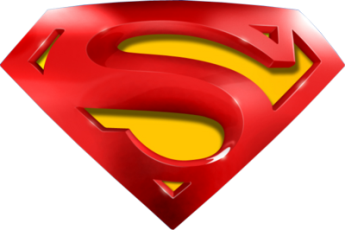 SAM 3H Q3
Forming Equations
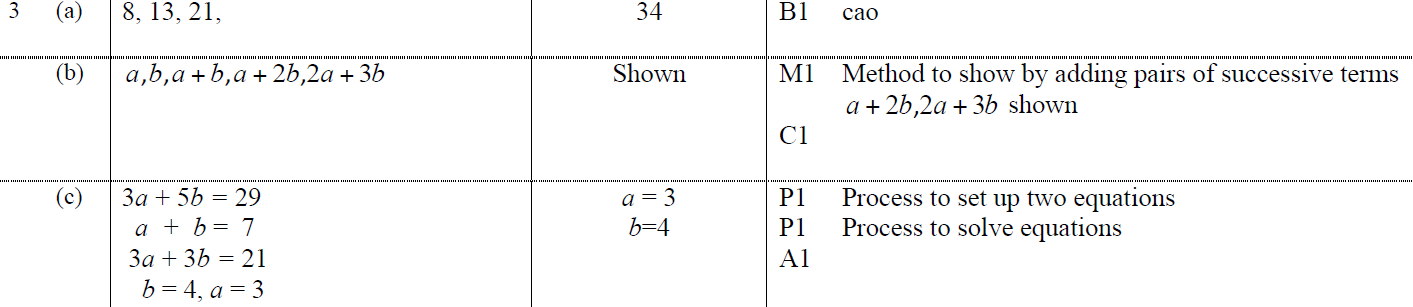 A
B
C
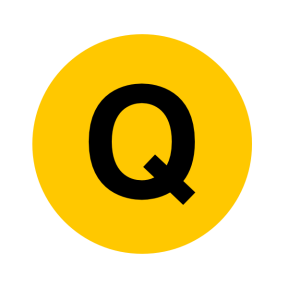 Specimen Set 1 1H Q1
Forming Equations
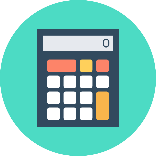 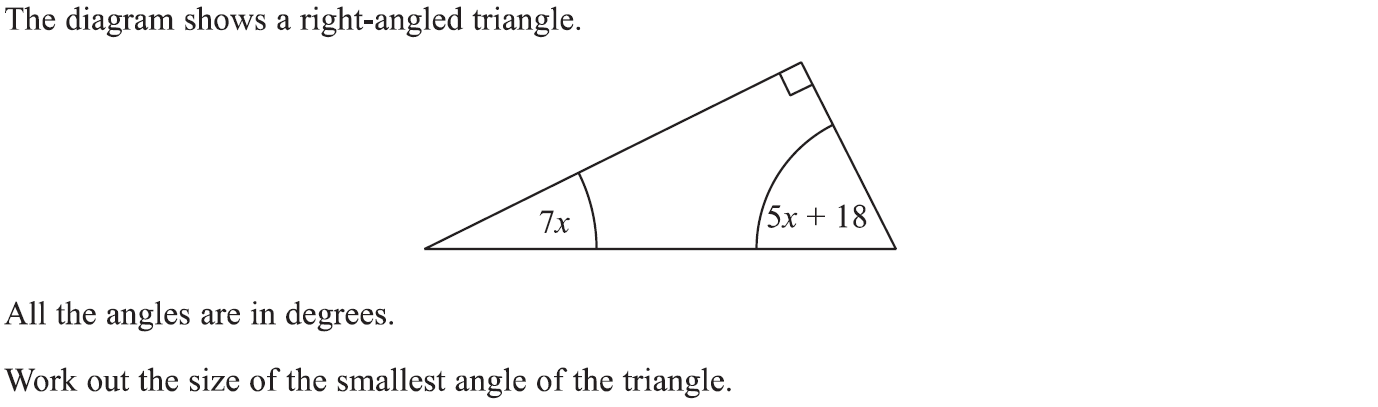 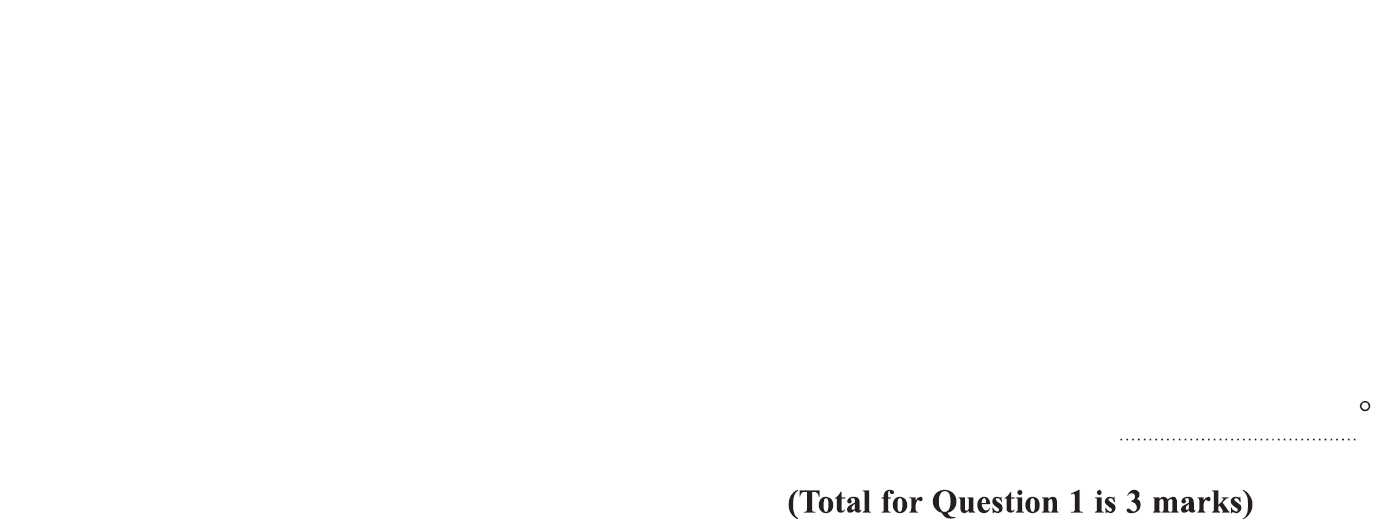 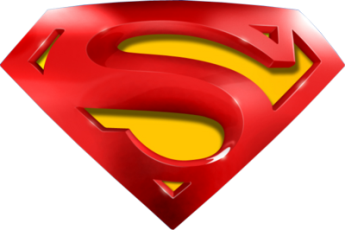 Specimen Set 1 1H Q1
Forming Equations
A
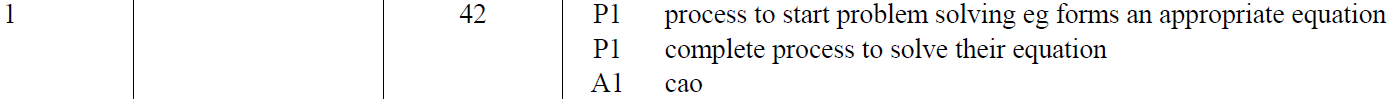 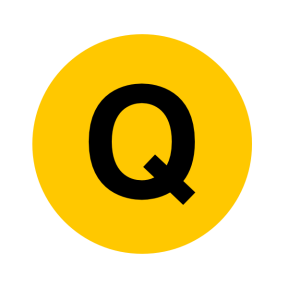 Specimen Set 1 1H Q4
Forming Equations
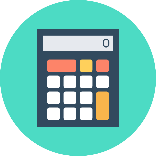 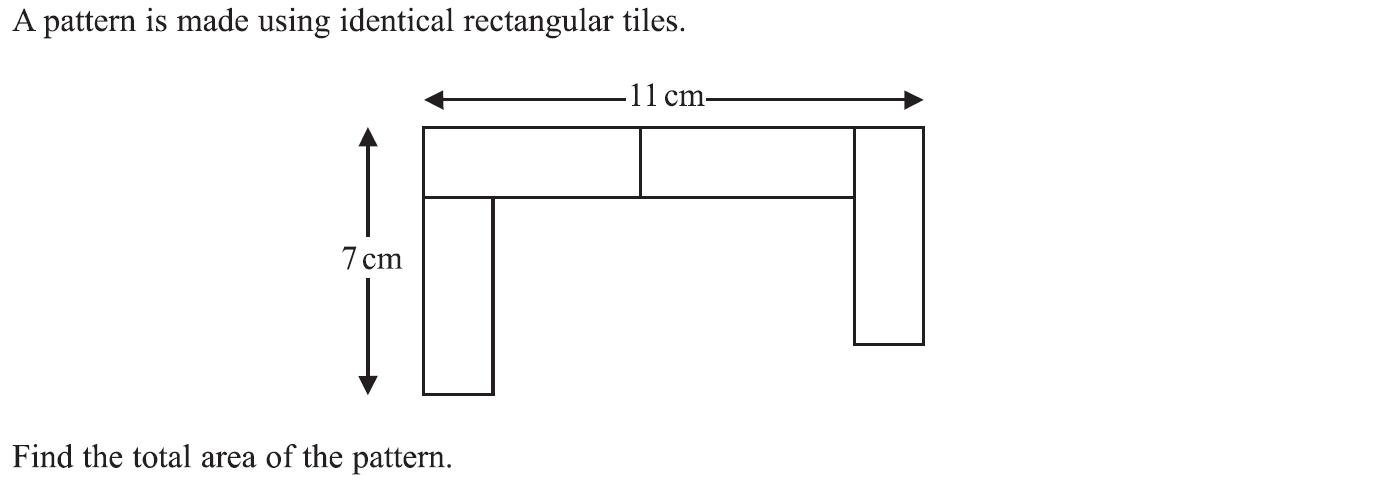 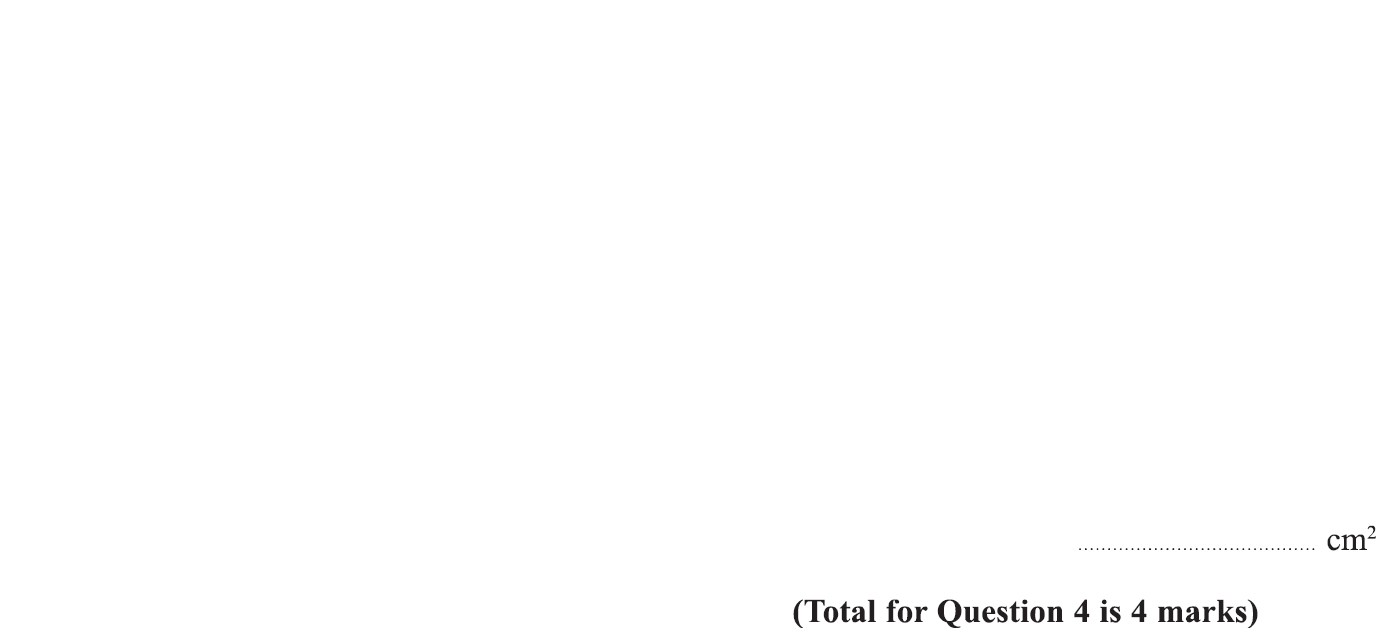 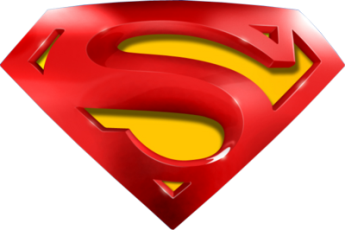 Specimen Set 1 1H Q4
Forming Equations
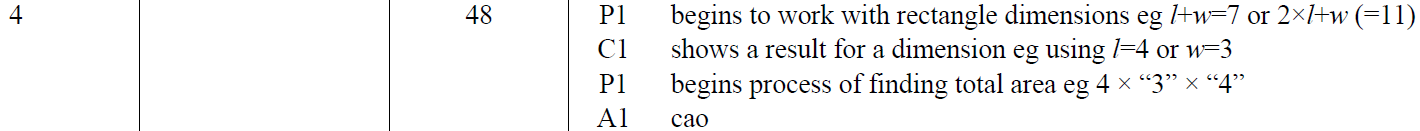 A
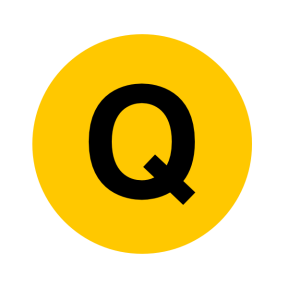 Specimen Set 1 2H Q19
Forming Equations
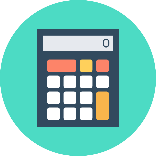 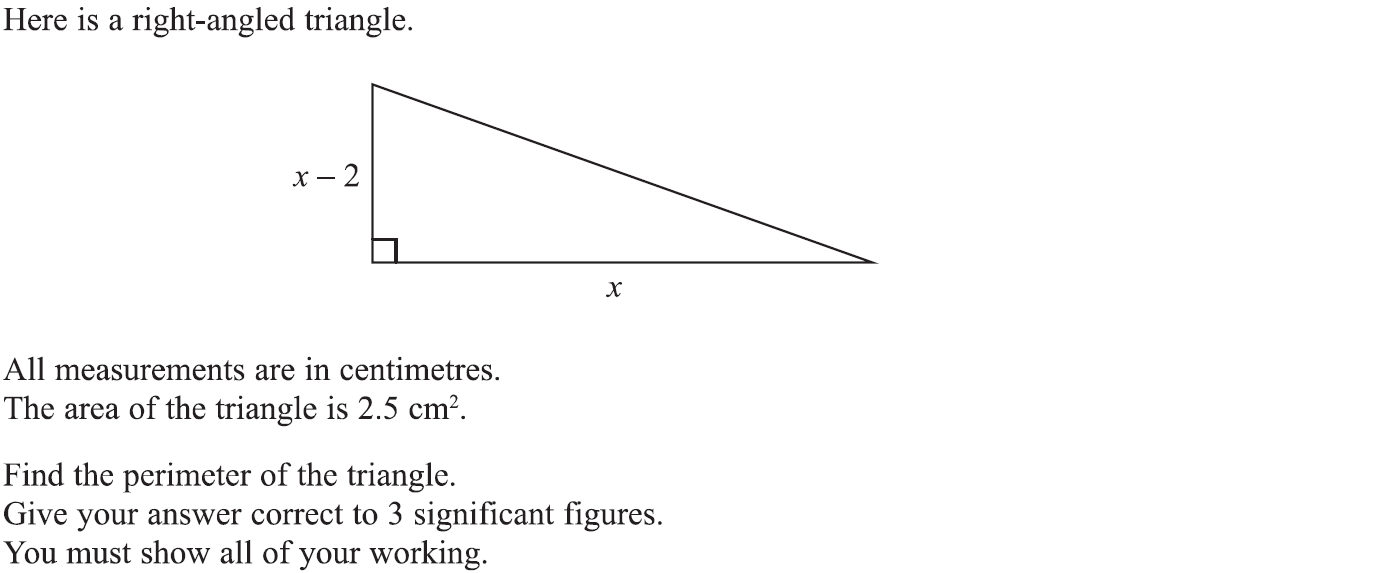 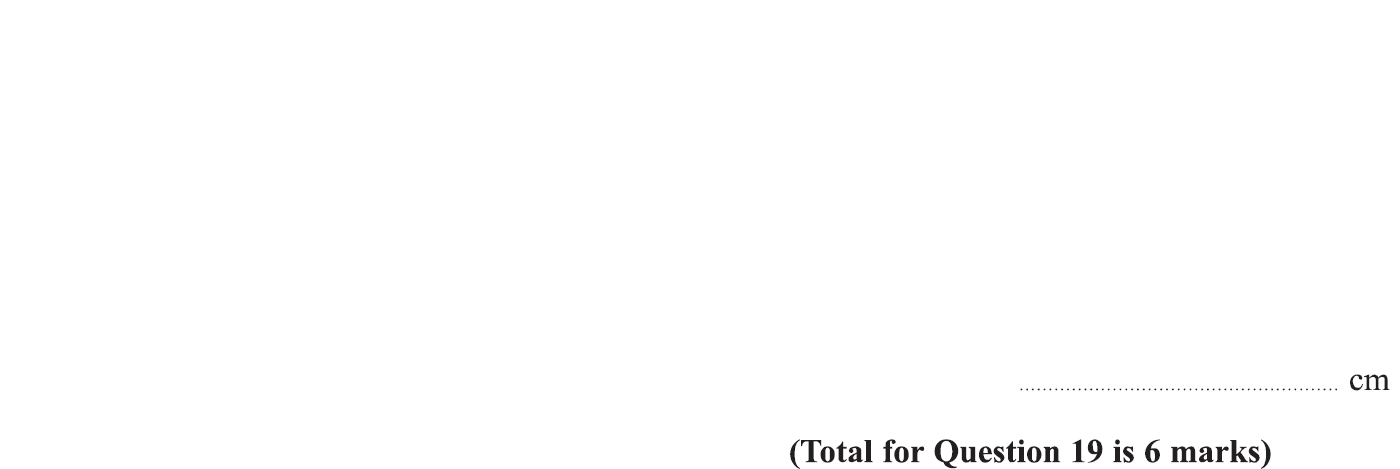 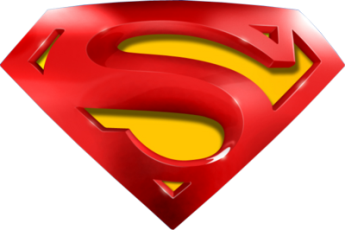 Specimen Set 1 2H Q19
Forming Equations
A
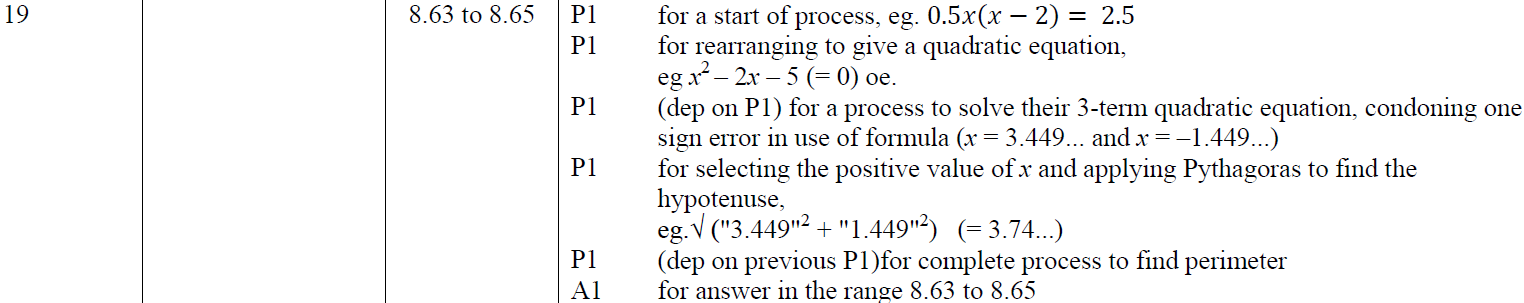 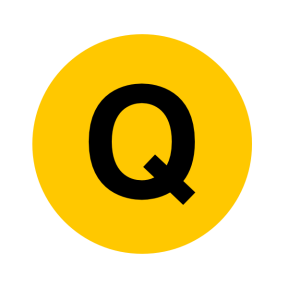 Specimen Set 2 1H Q9
Forming Equations
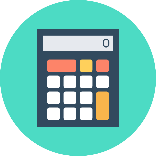 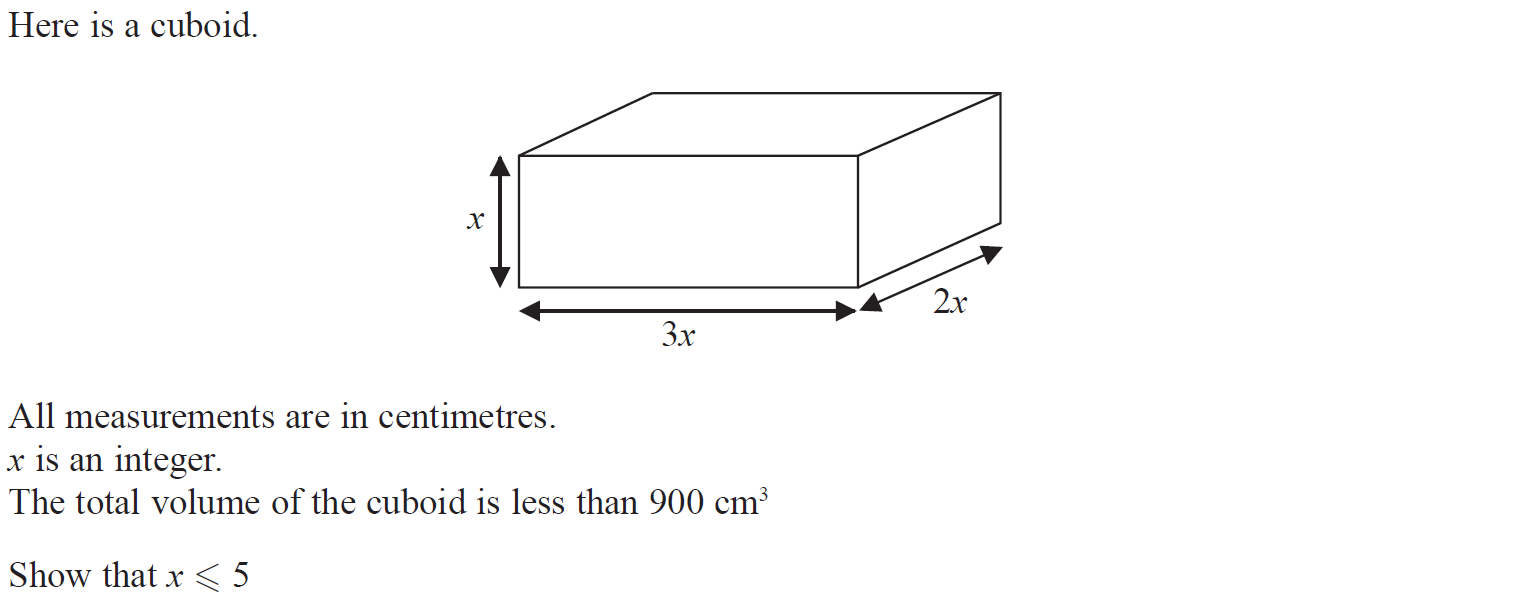 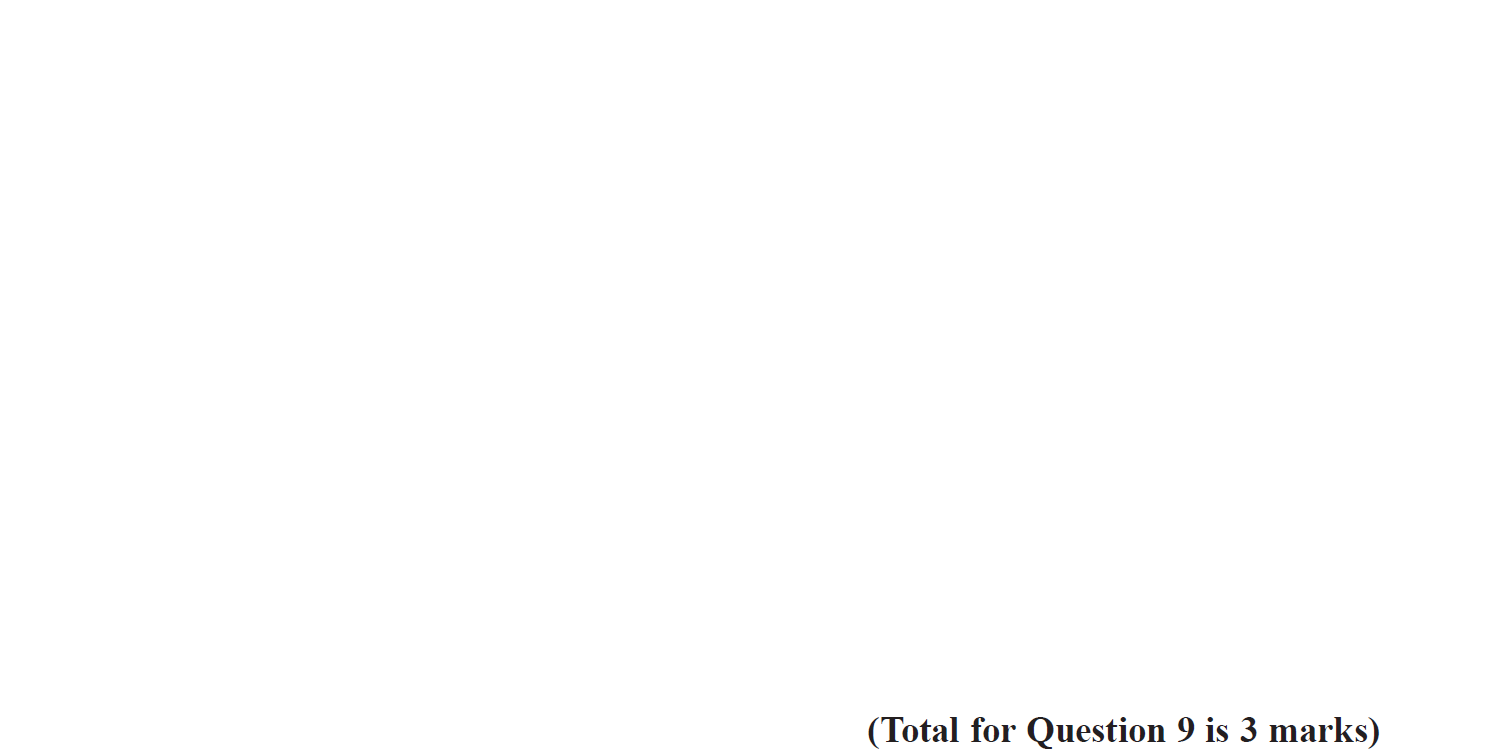 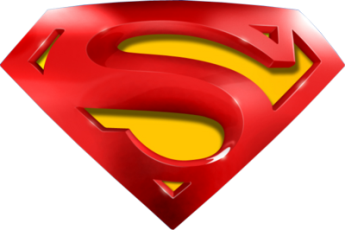 Specimen Set 2 1H Q9
Forming Equations
A
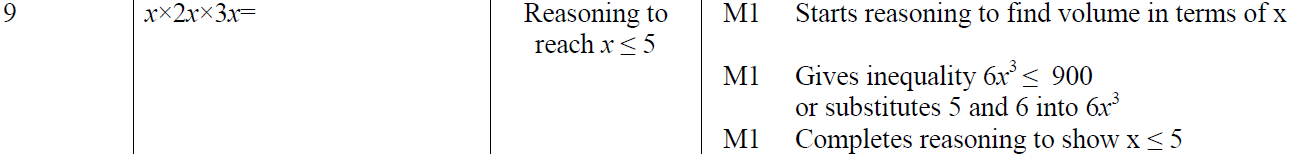 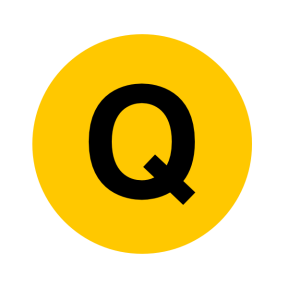 Specimen Set 2 1H Q11
Forming Equations
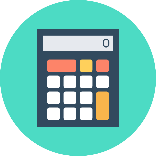 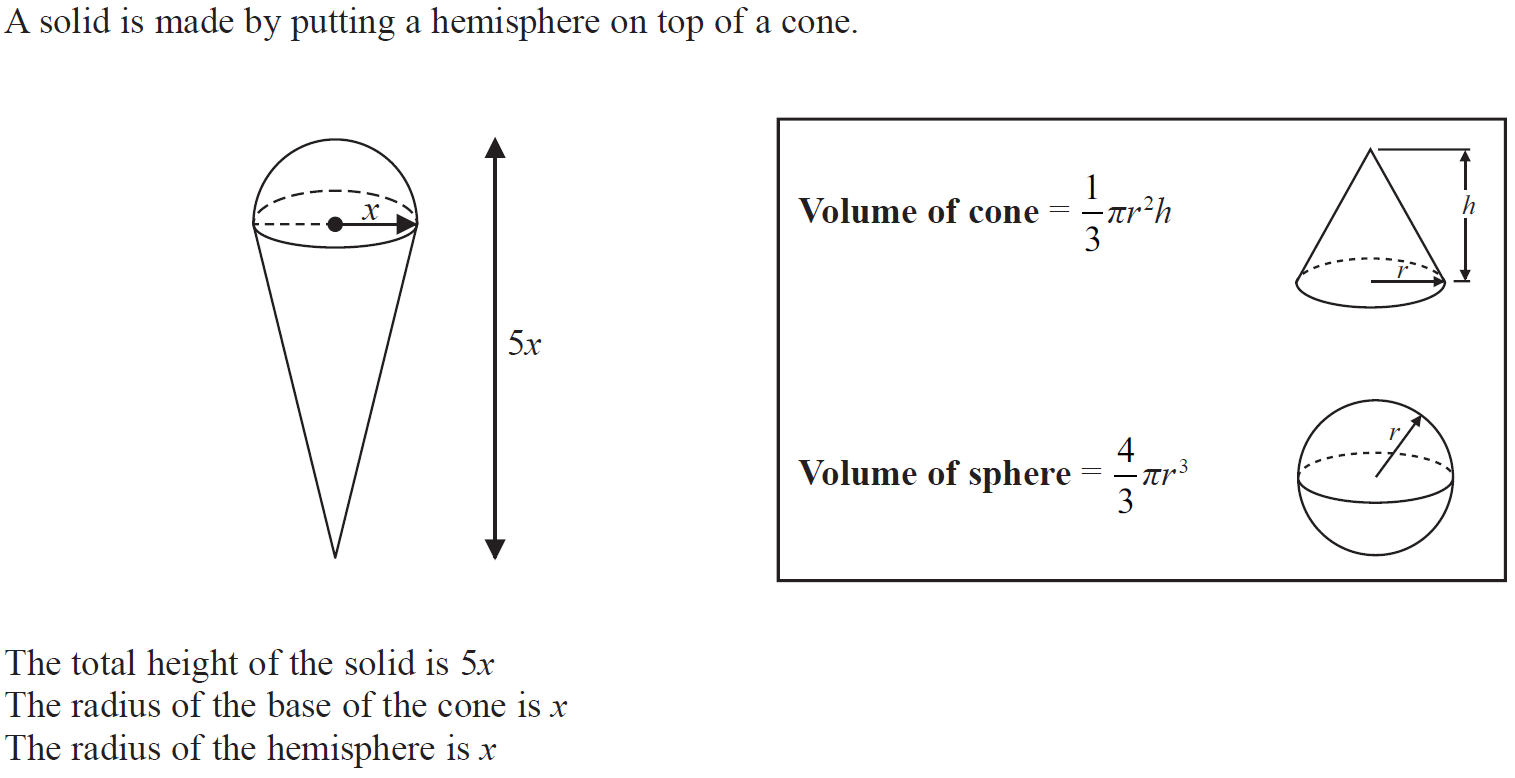 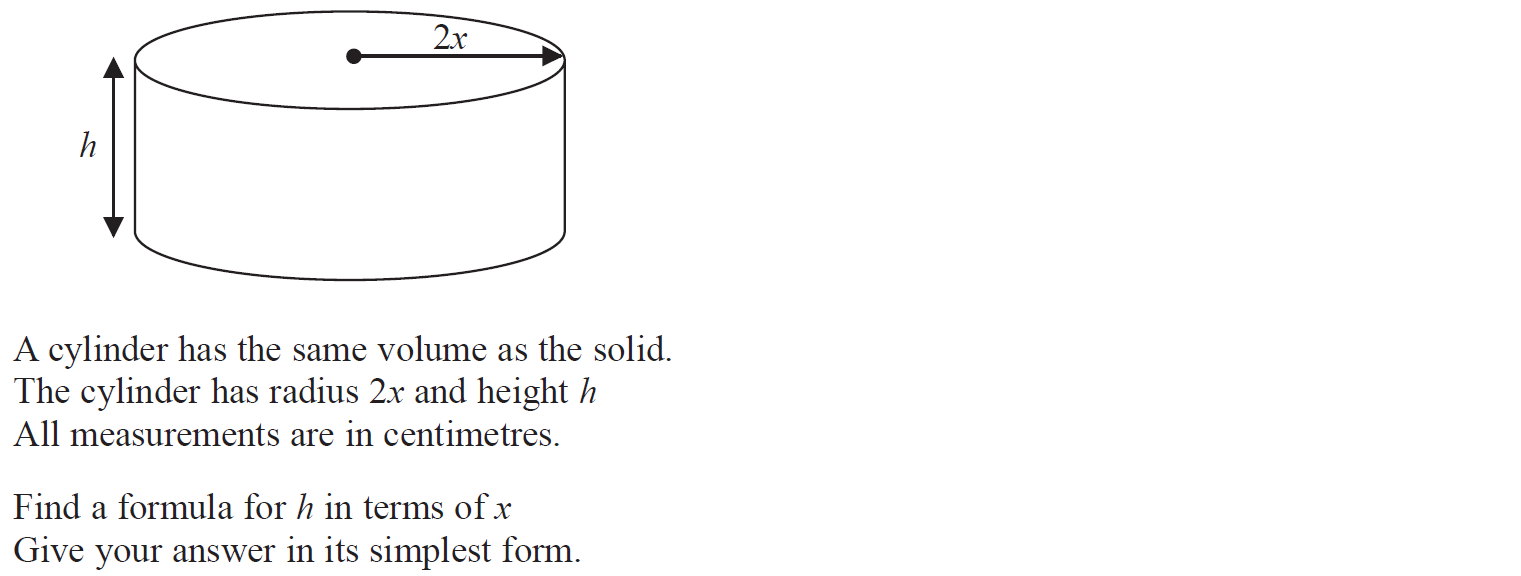 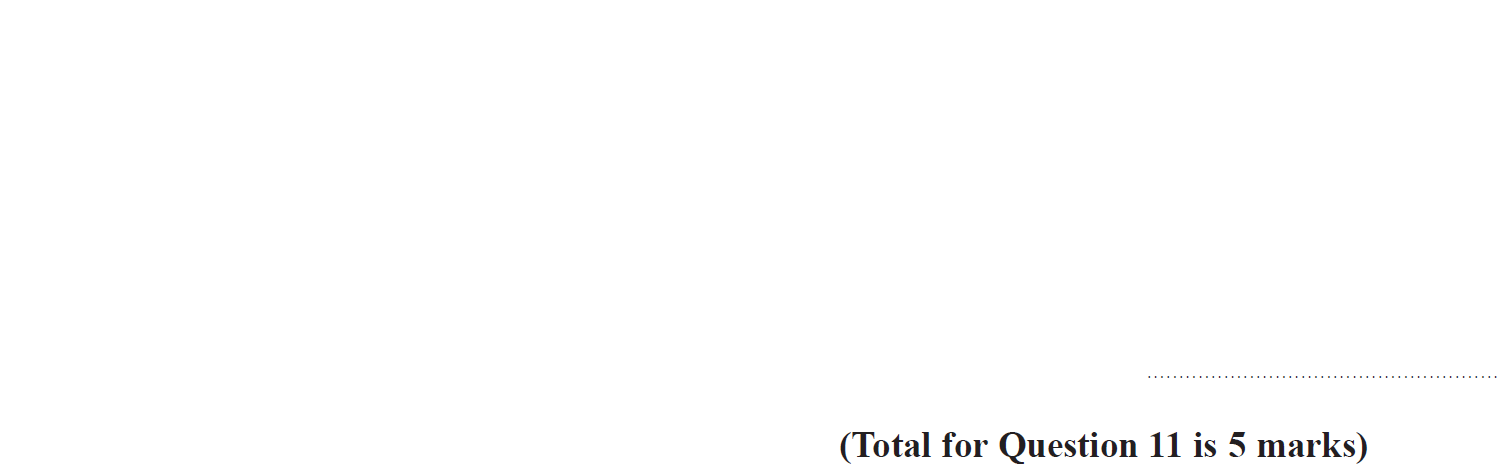 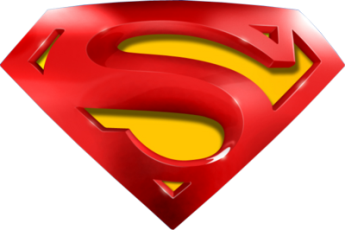 Specimen Set 2 1H Q11
Forming Equations
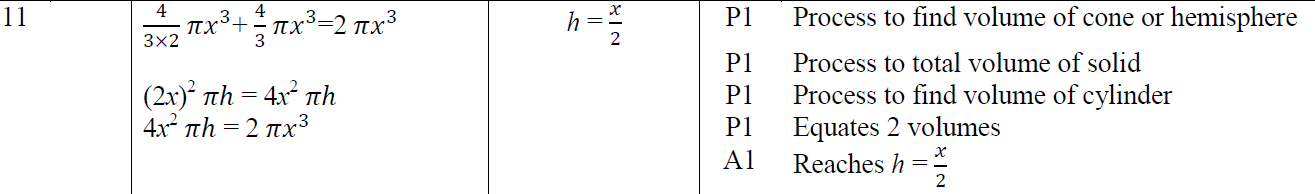 A
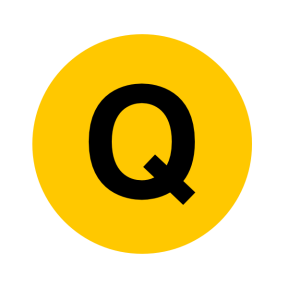 Specimen Set 2 3H Q7
Forming Equations
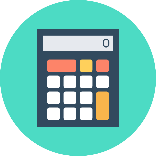 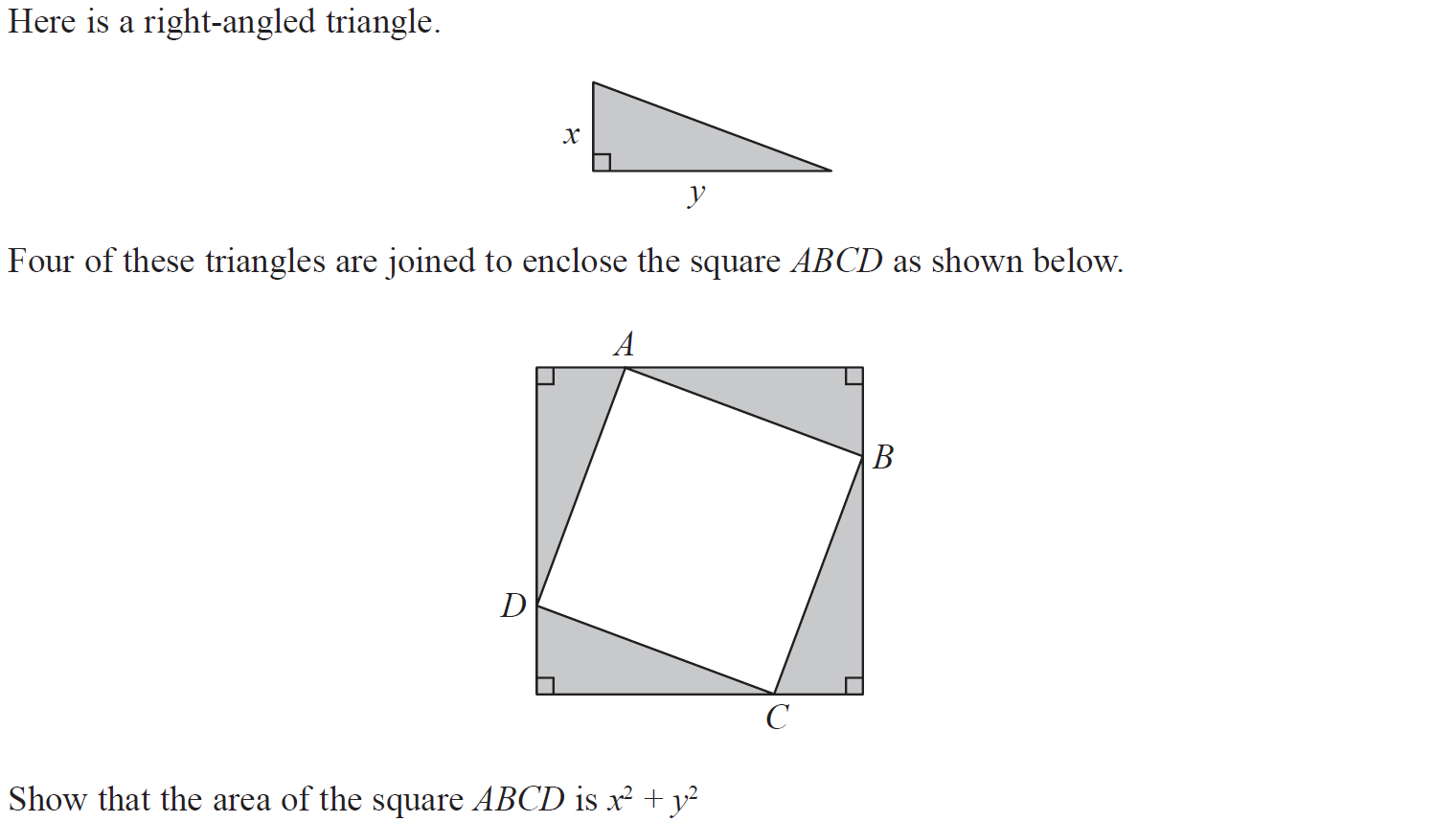 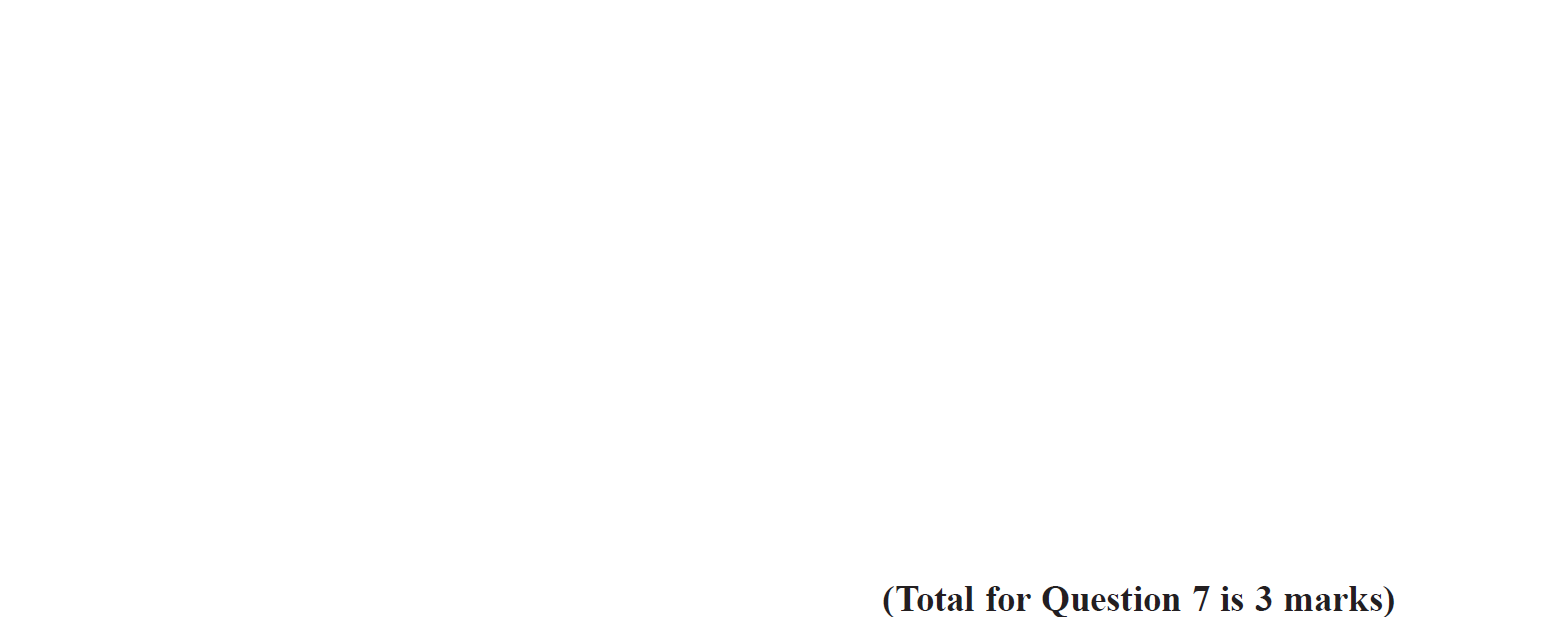 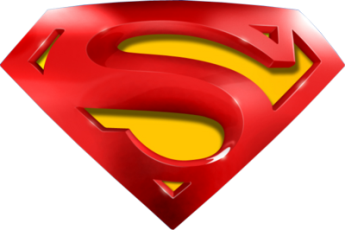 Specimen Set 2 3H Q7
Forming Equations
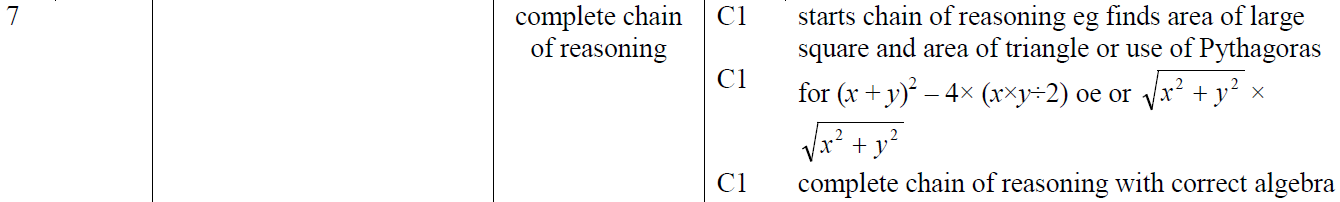 A
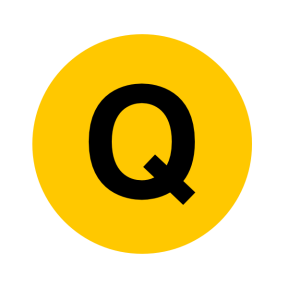 May 2017 1H Q4
Forming Equations
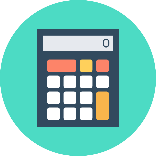 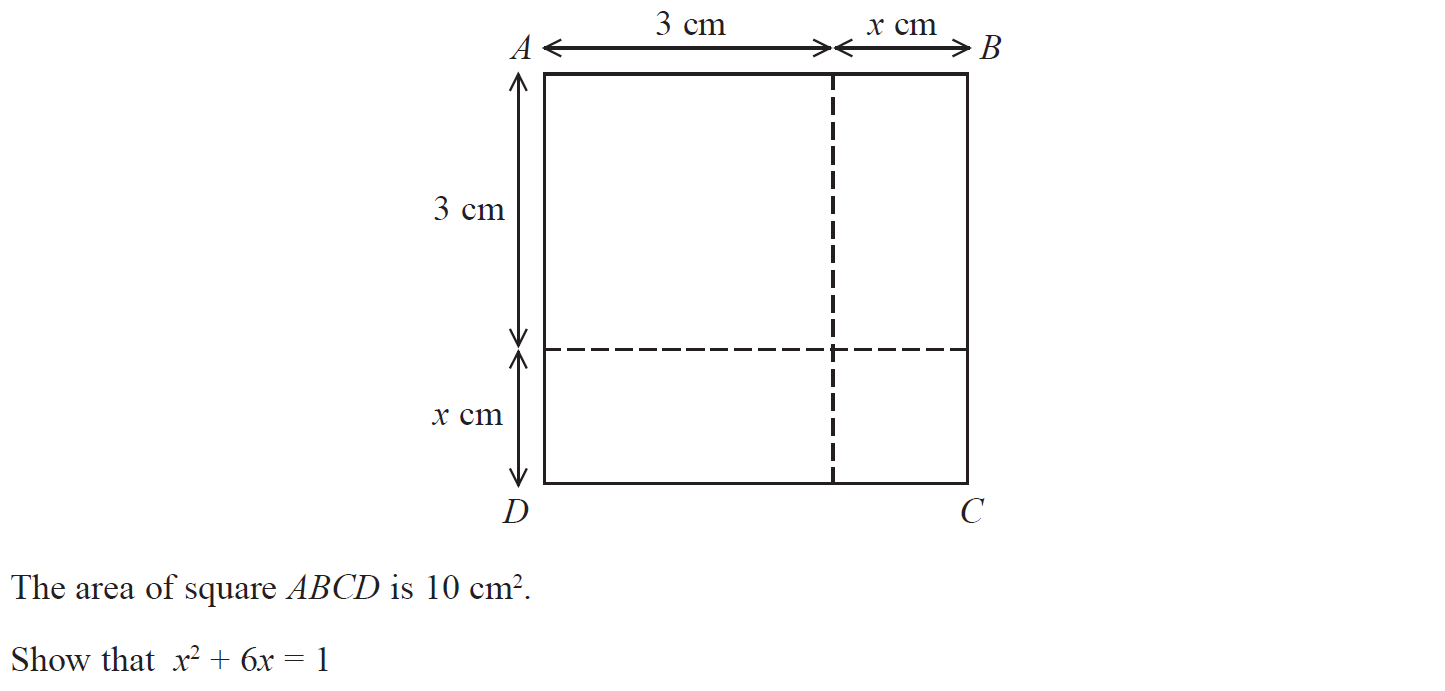 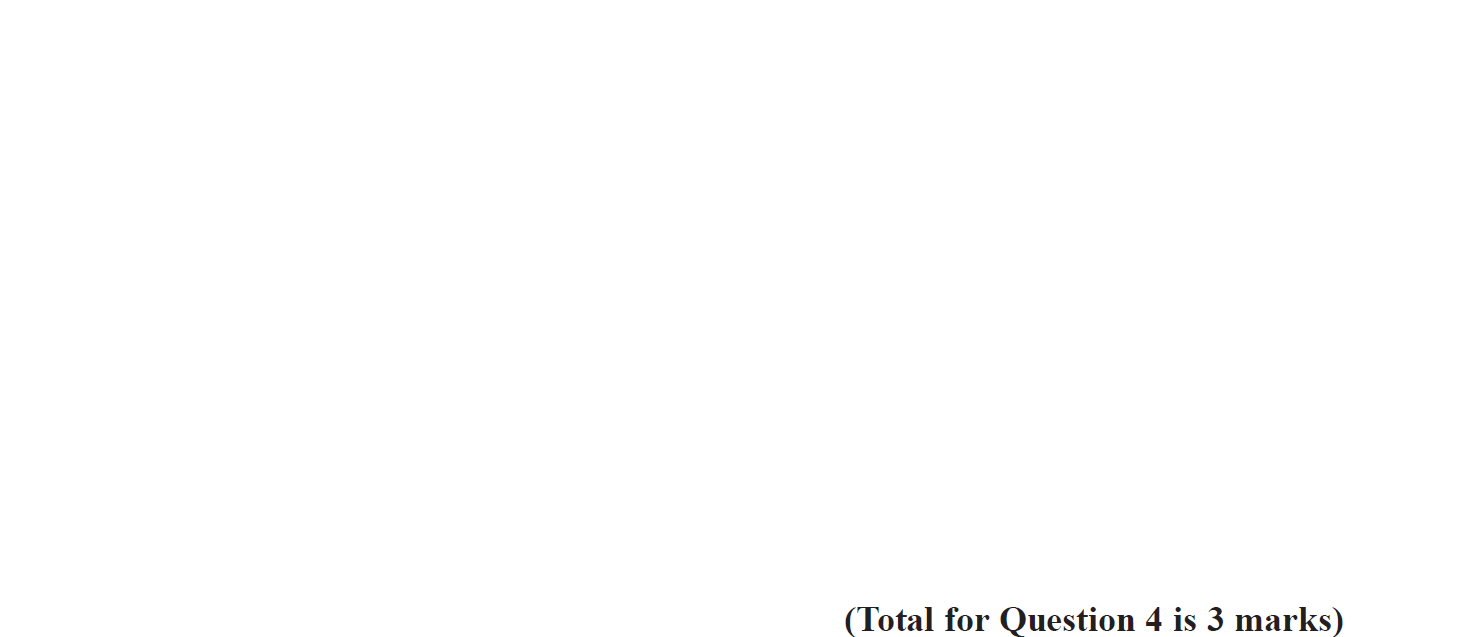 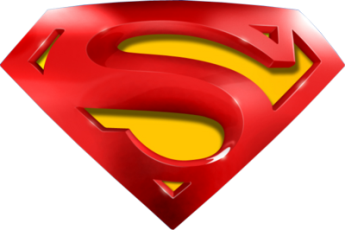 May 2017 1H Q4
Forming Equations
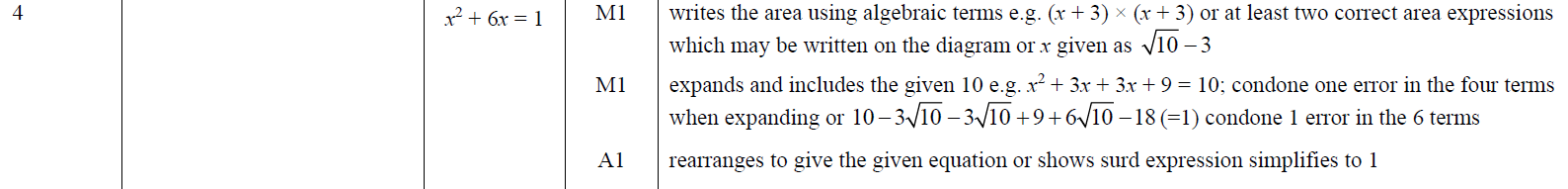 A
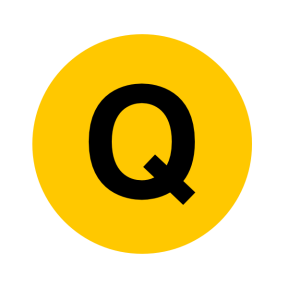 Nov 2017 1H Q2
Forming Equations
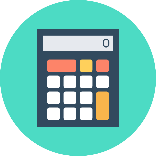 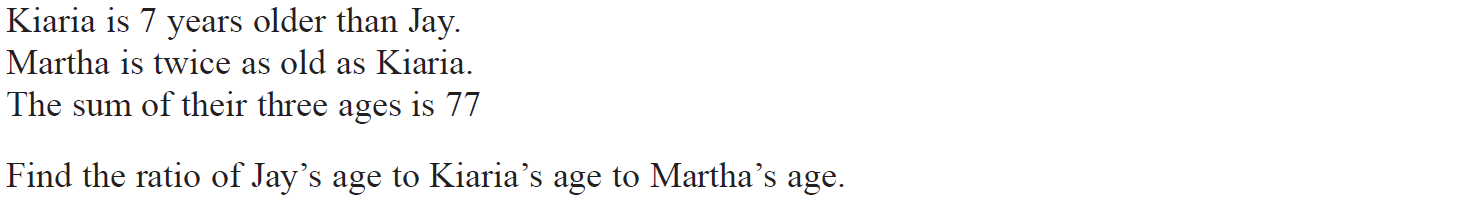 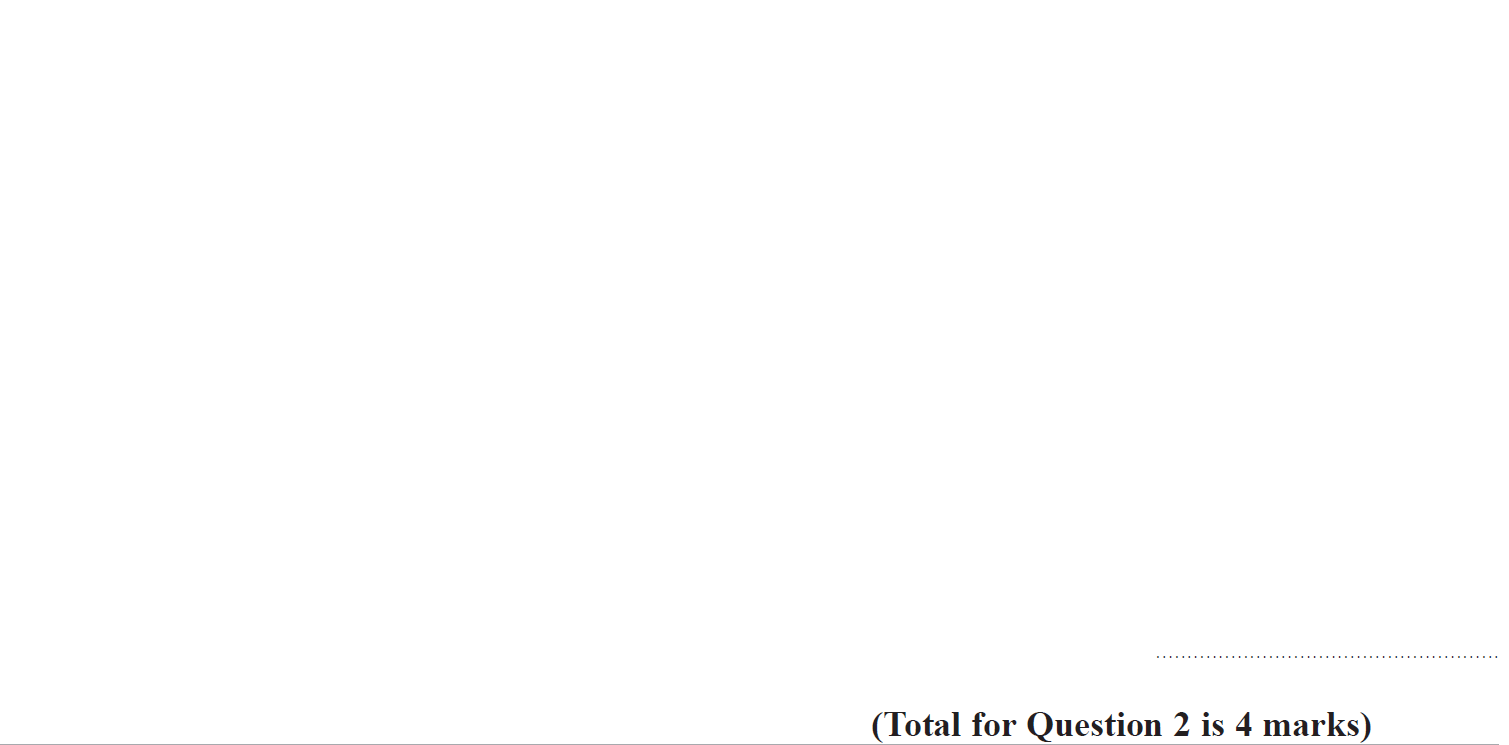 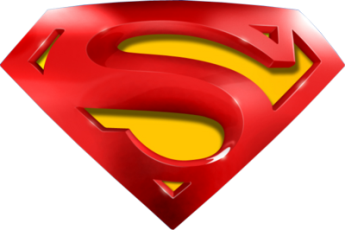 Nov 2017 1H Q2
Forming Equations
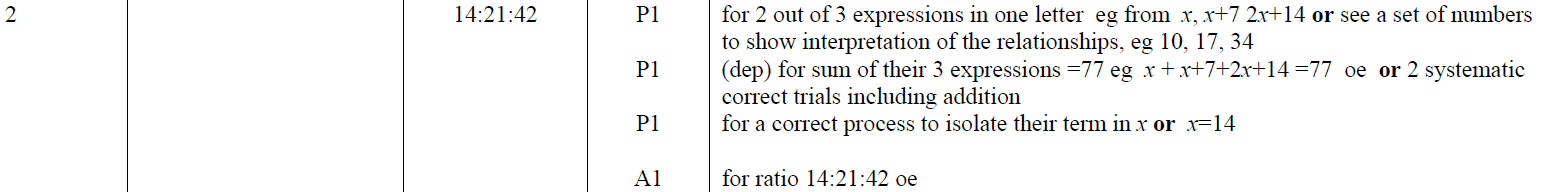 A
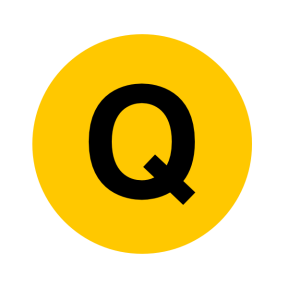 Nov 2017 1H Q6
Forming Equations
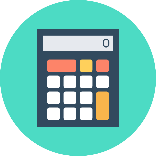 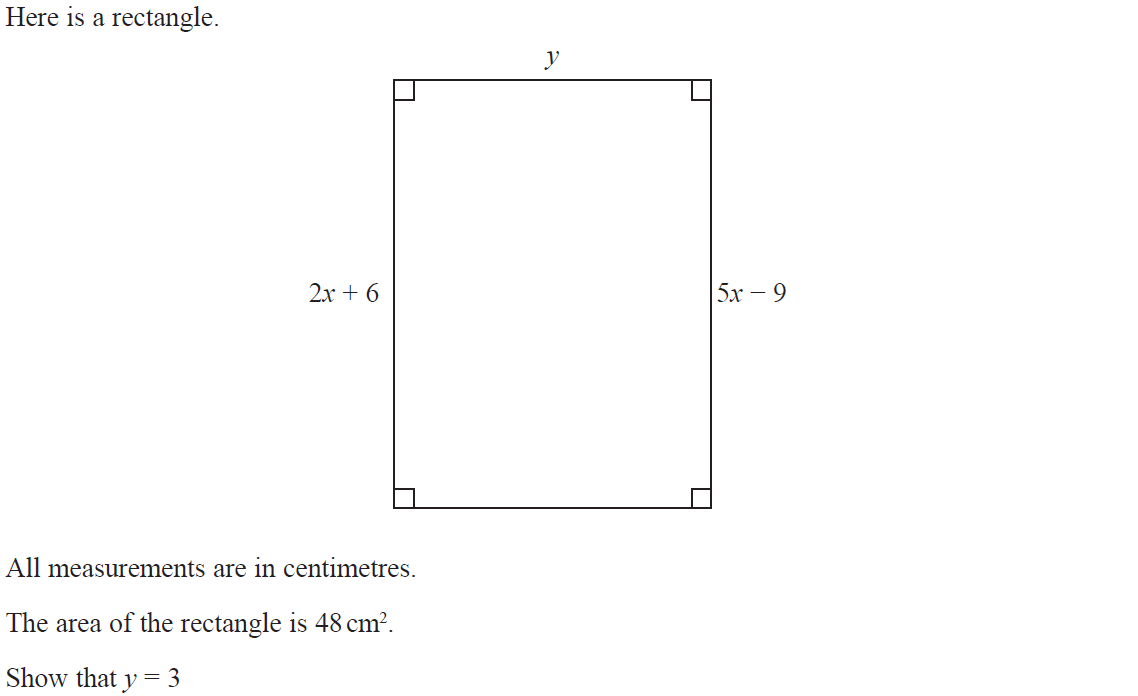 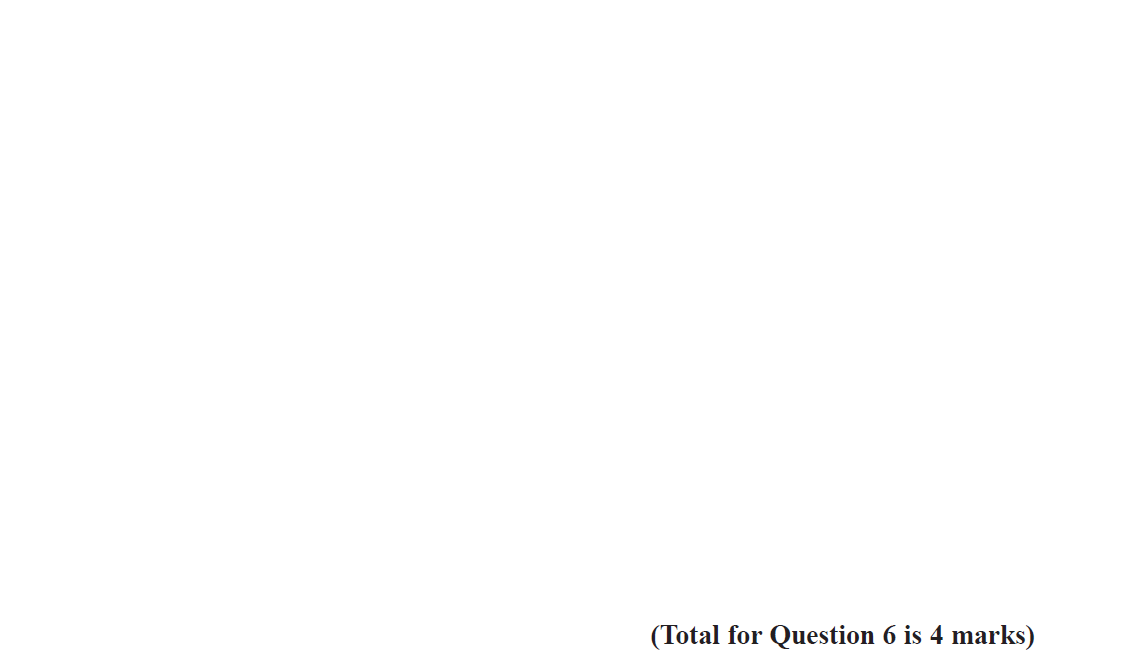 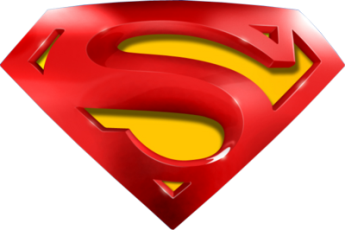 Nov 2017 1H Q6
Forming Equations
A
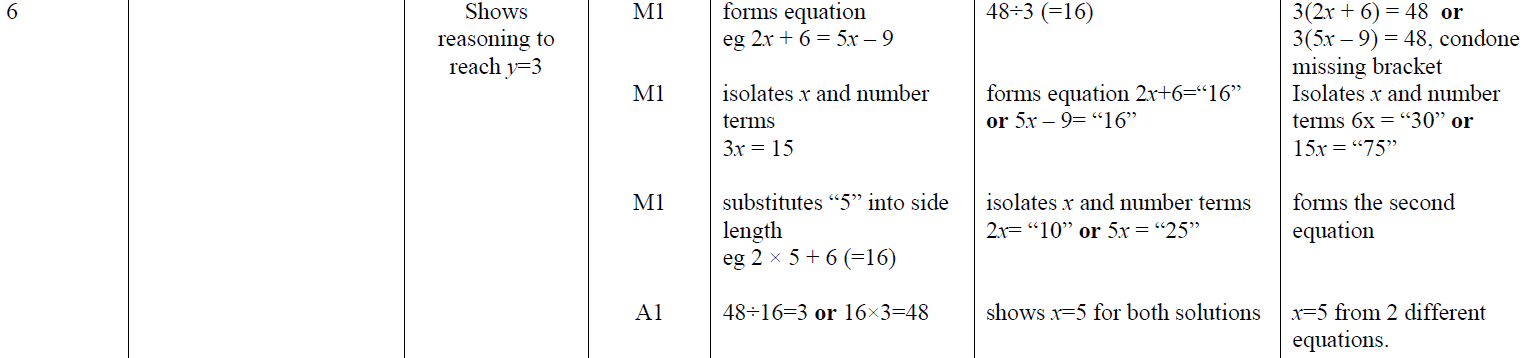 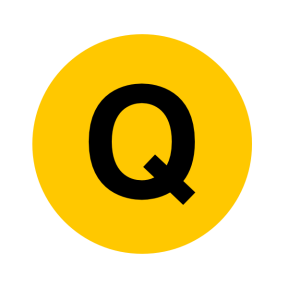 Nov 2017 1H Q11
Forming Equations
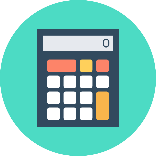 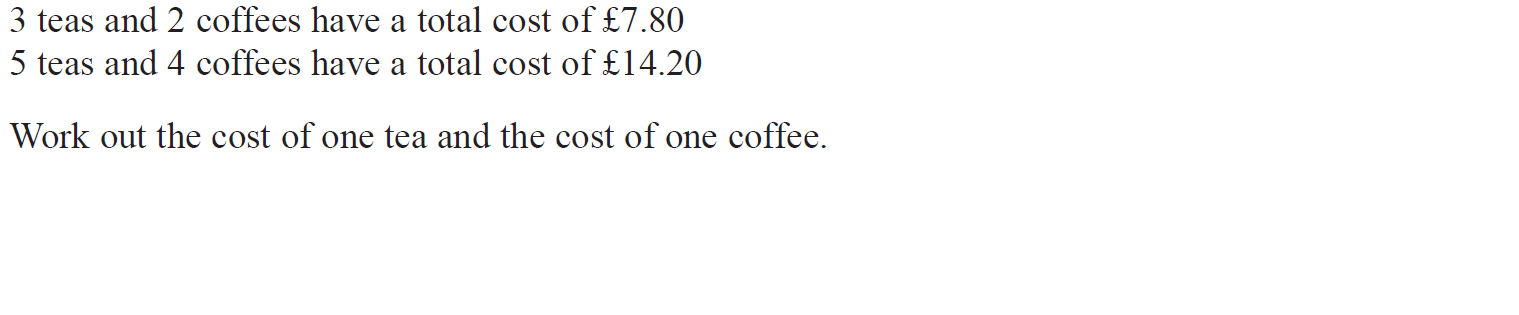 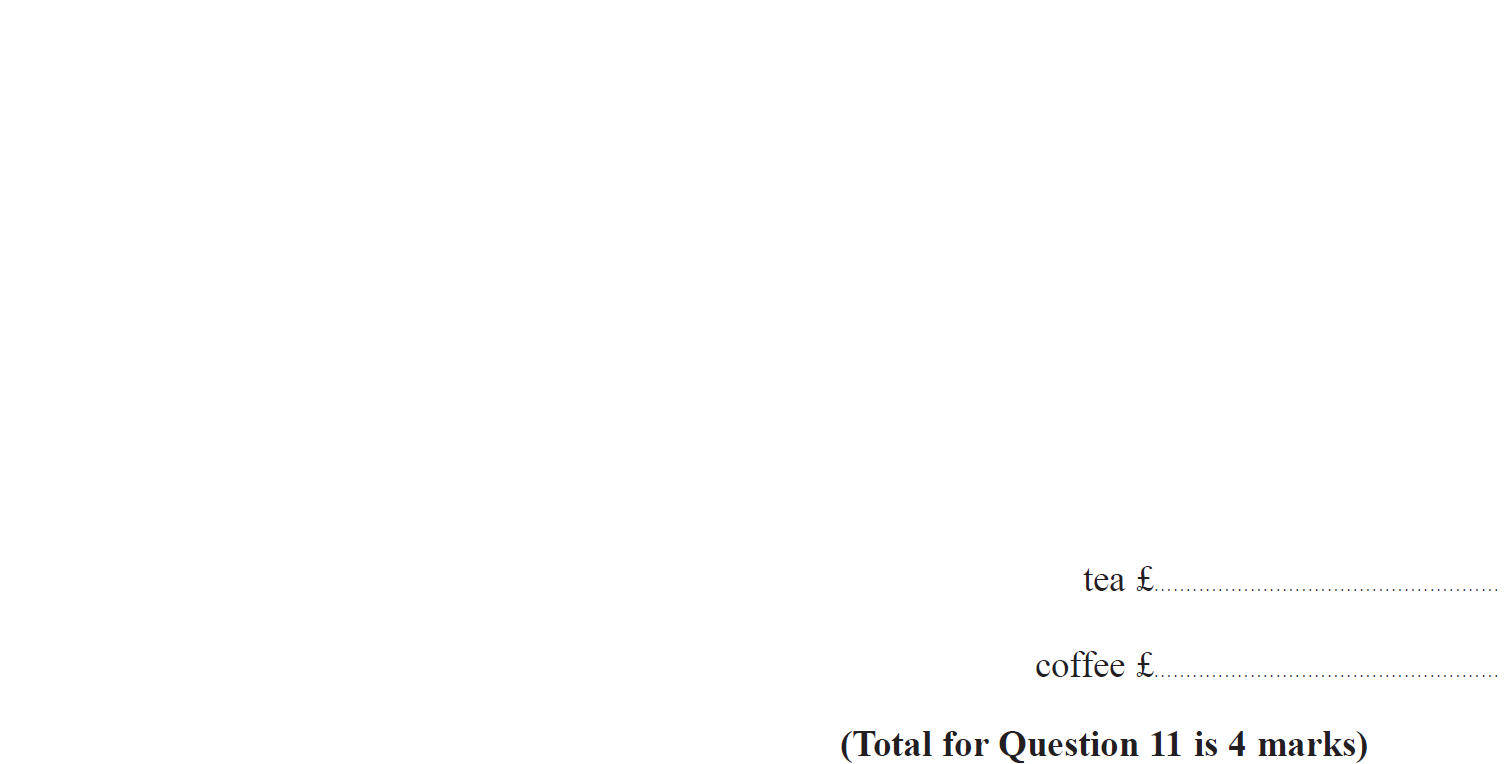 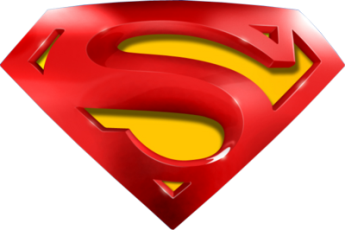 Nov 2017 1H Q11
Forming Equations
A
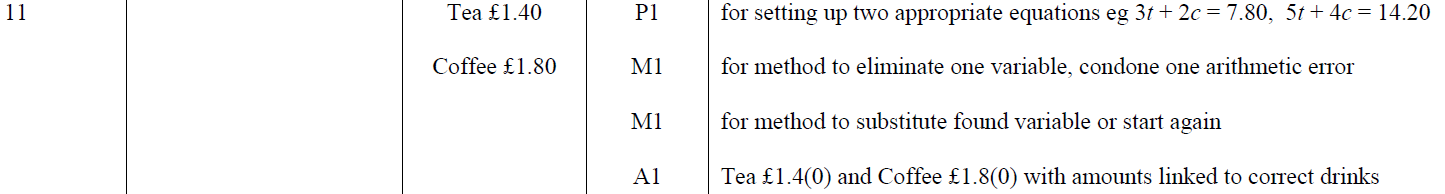 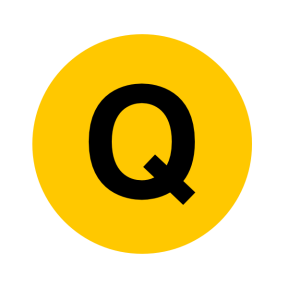 Nov 2017 1H Q23
Forming Equations
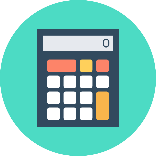 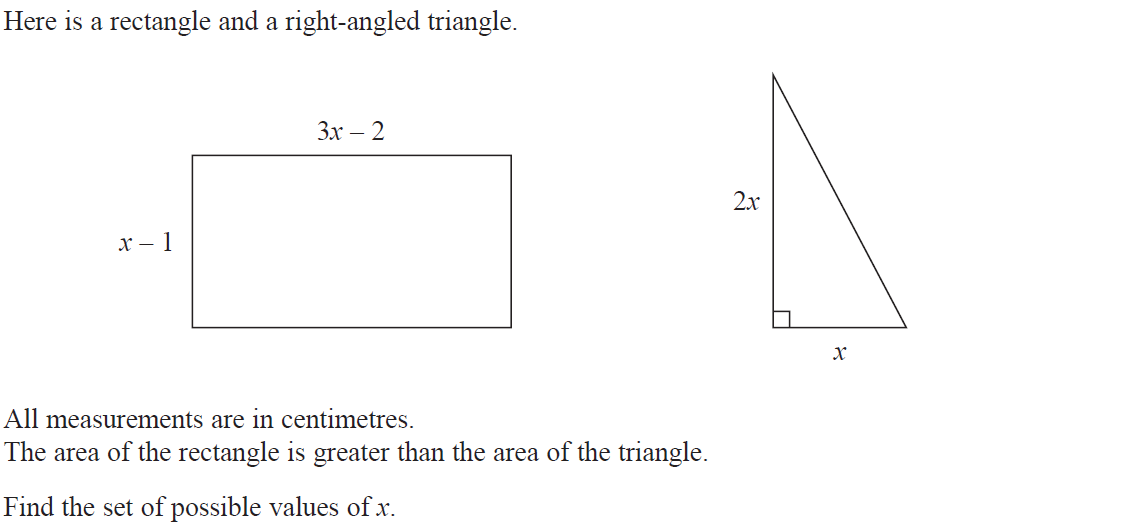 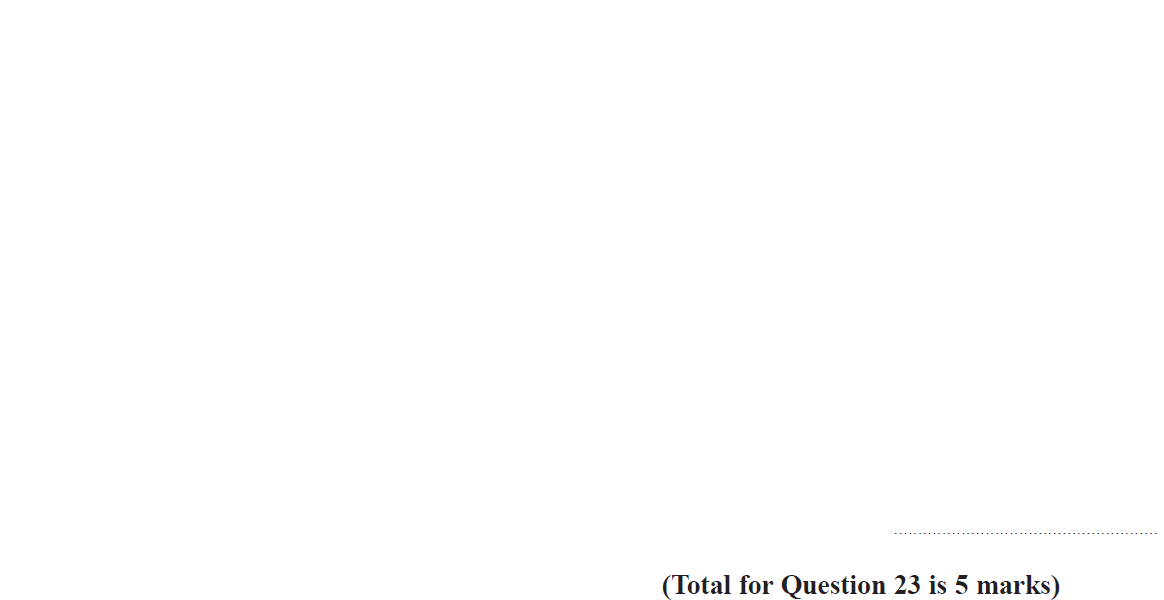 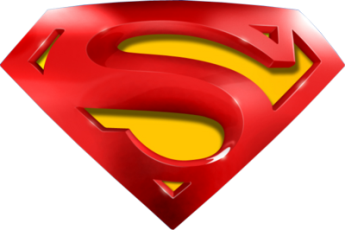 Nov 2017 1H Q23
Forming Equations
A
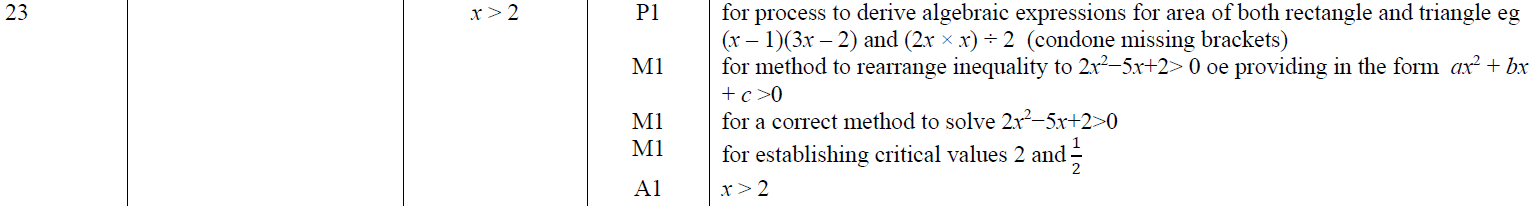 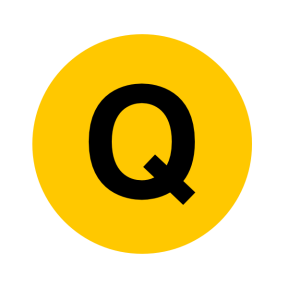 Nov 2017 3H Q6
Forming Equations
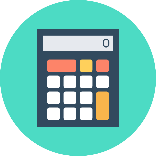 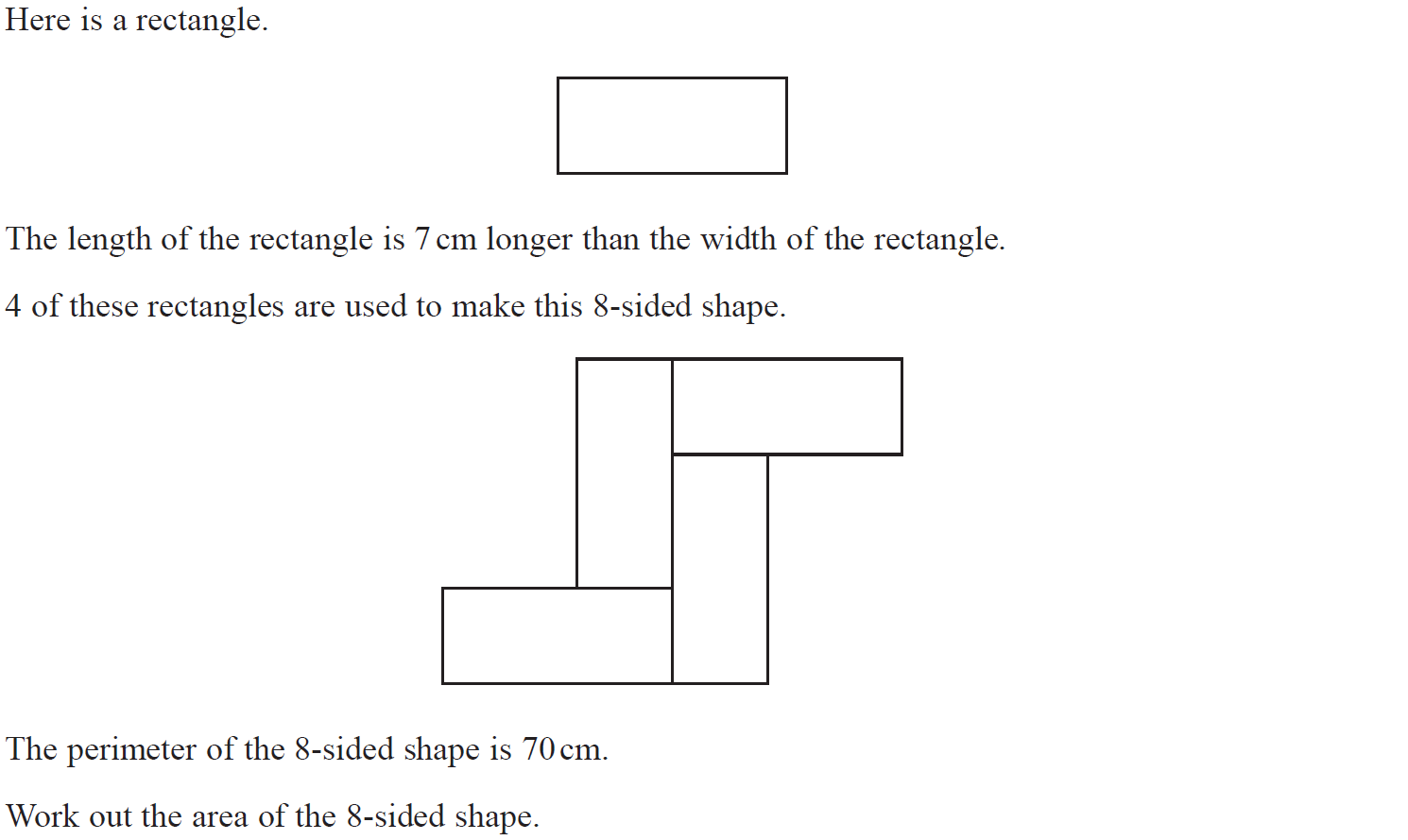 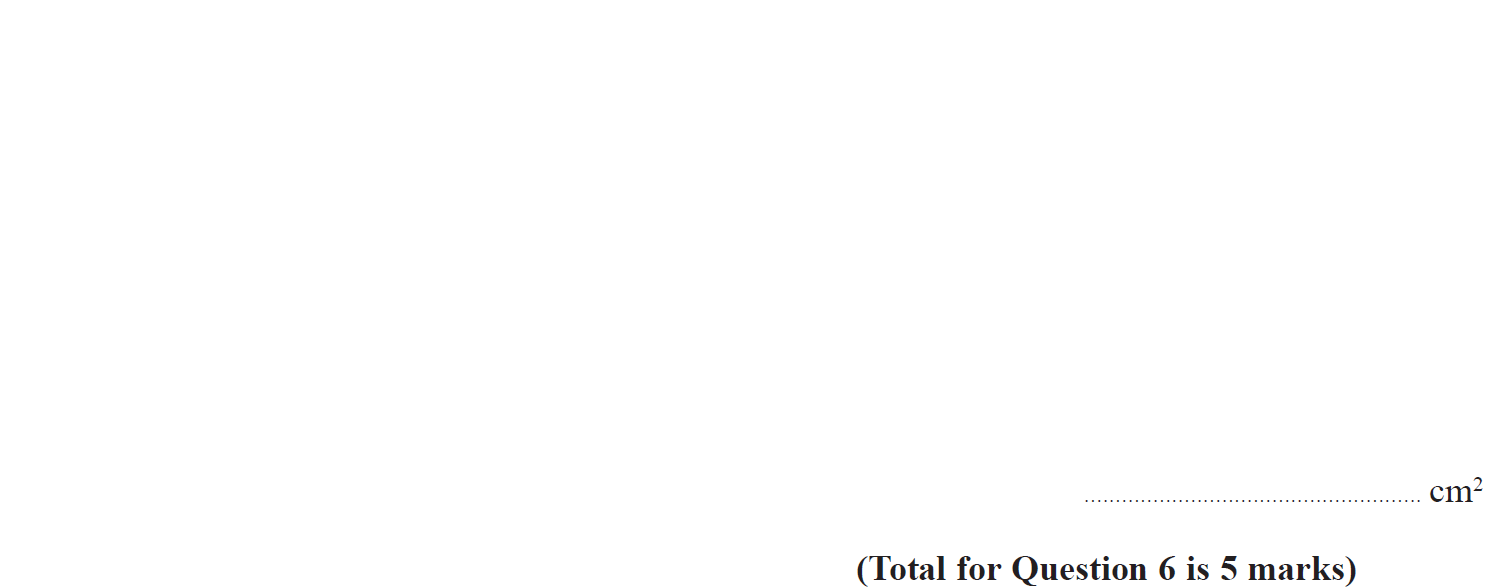 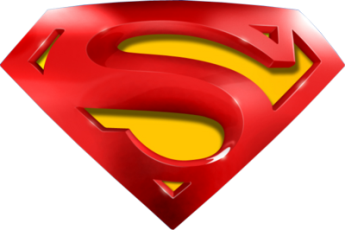 Nov 2017 3H Q6
Forming Equations
A
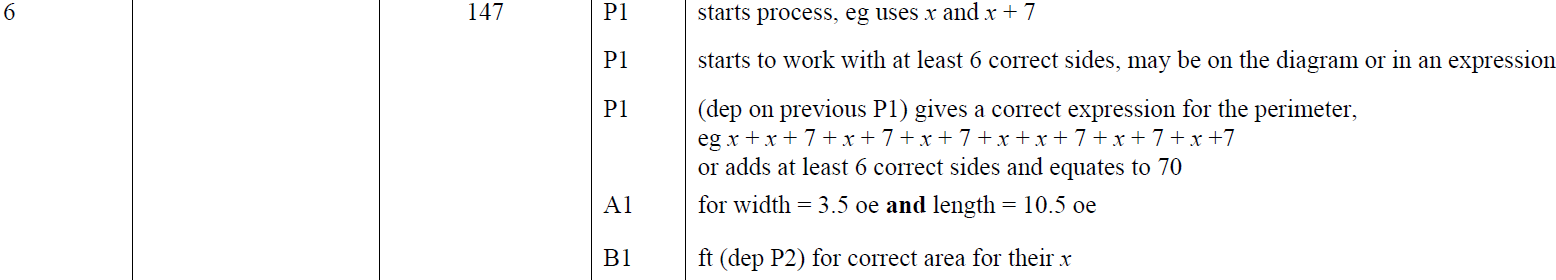 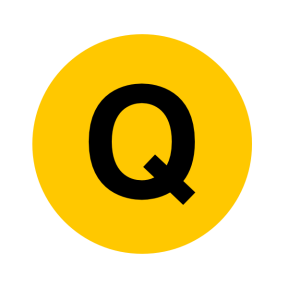 June 2018 3H Q19
Forming Equations
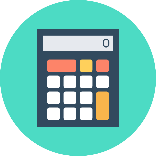 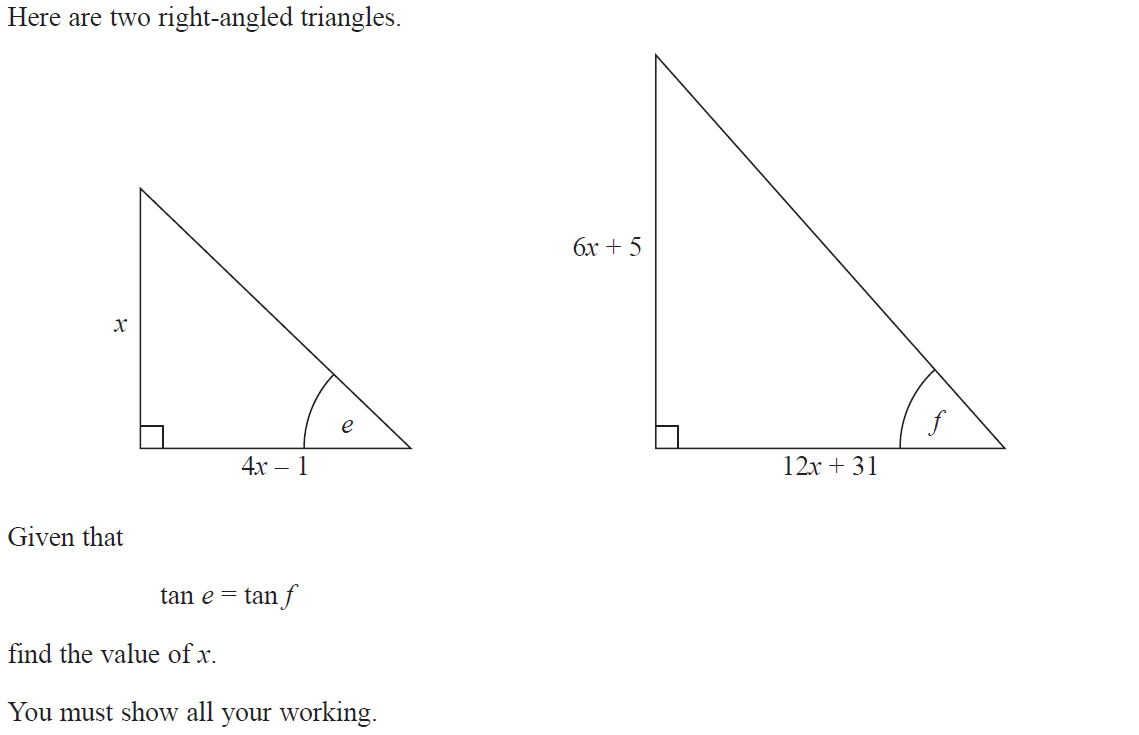 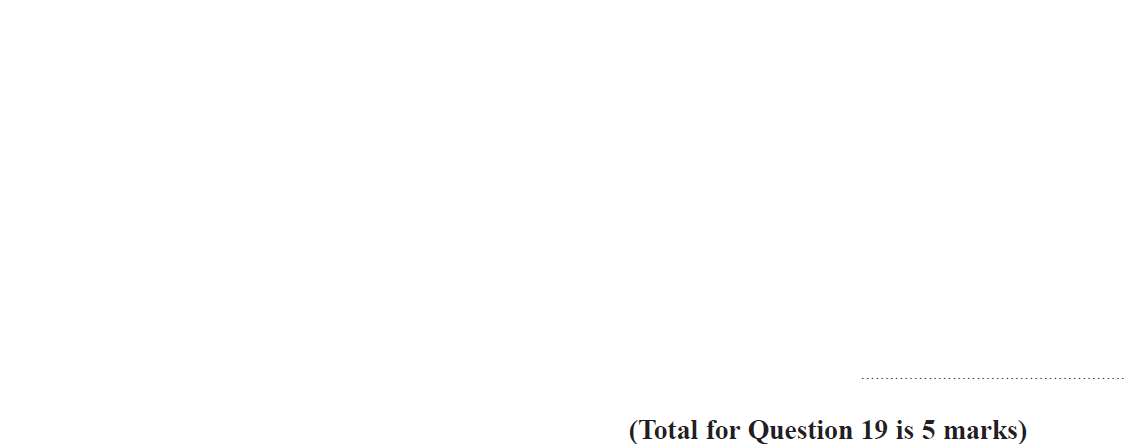 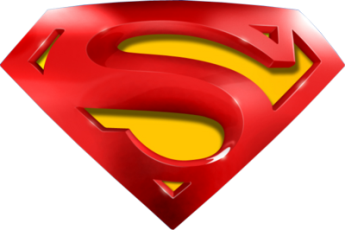 June 2018 3H Q19
Forming Equations
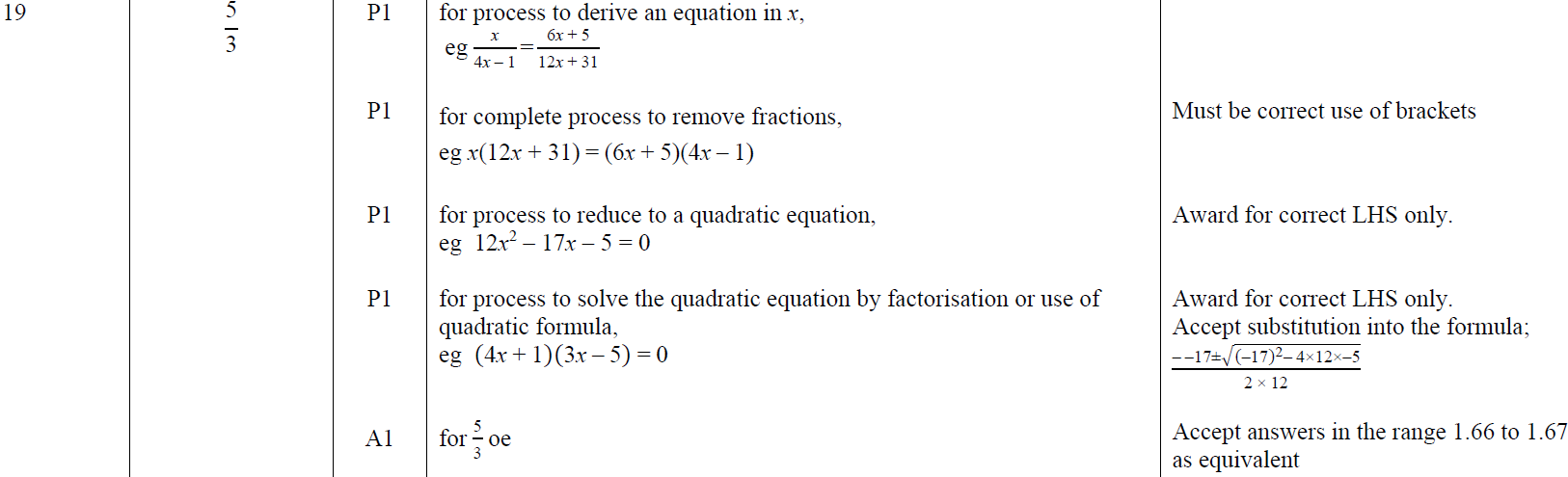 A
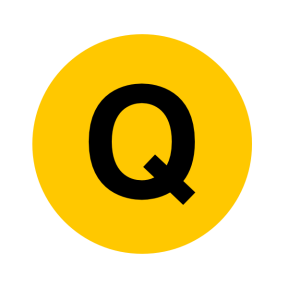